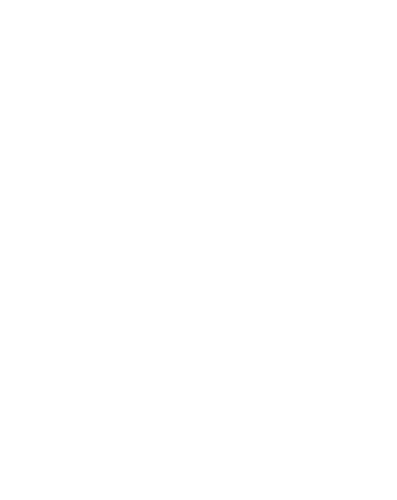 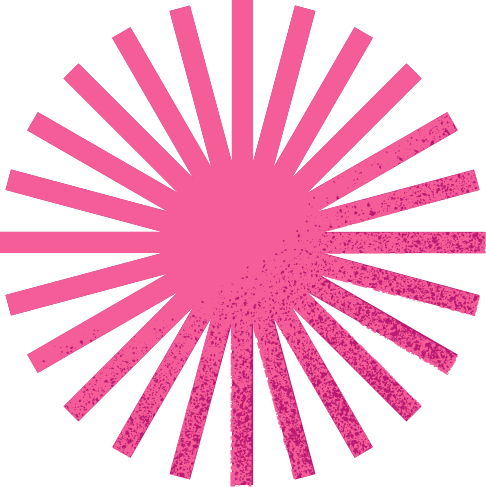 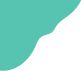 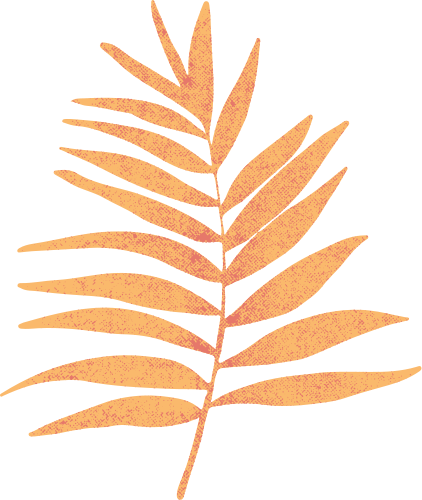 CHÀO MỪNG QUÝ THẦY CÔ ĐẾN VỚI LỚP HỌC HÔM NAY
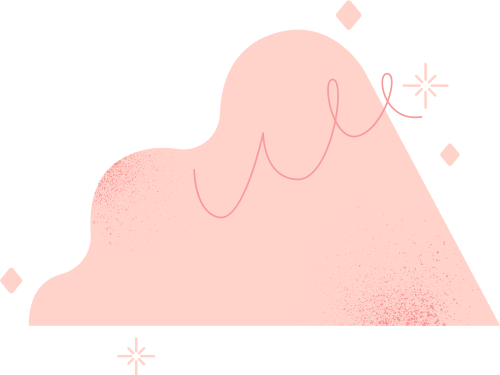 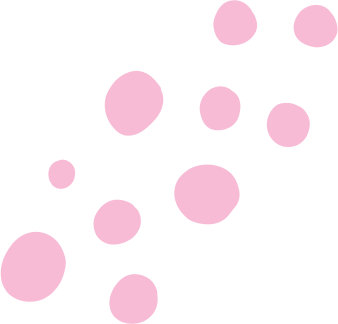 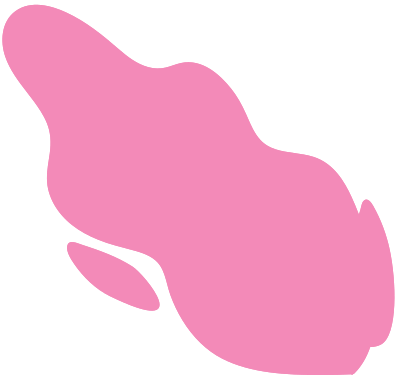 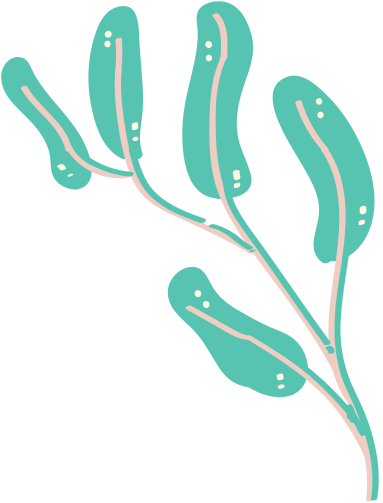 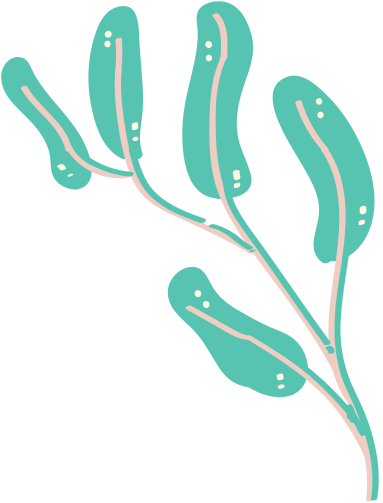 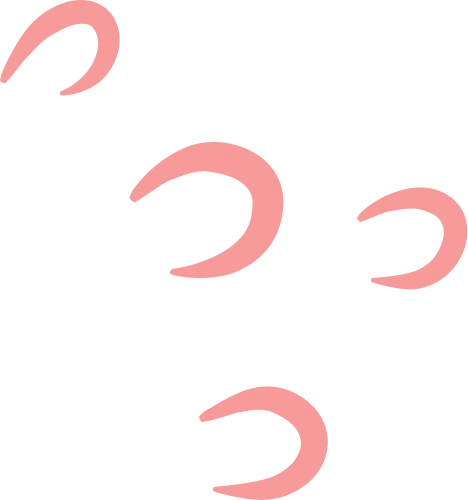 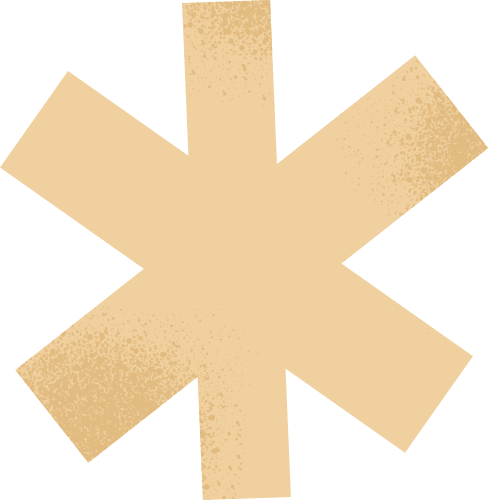 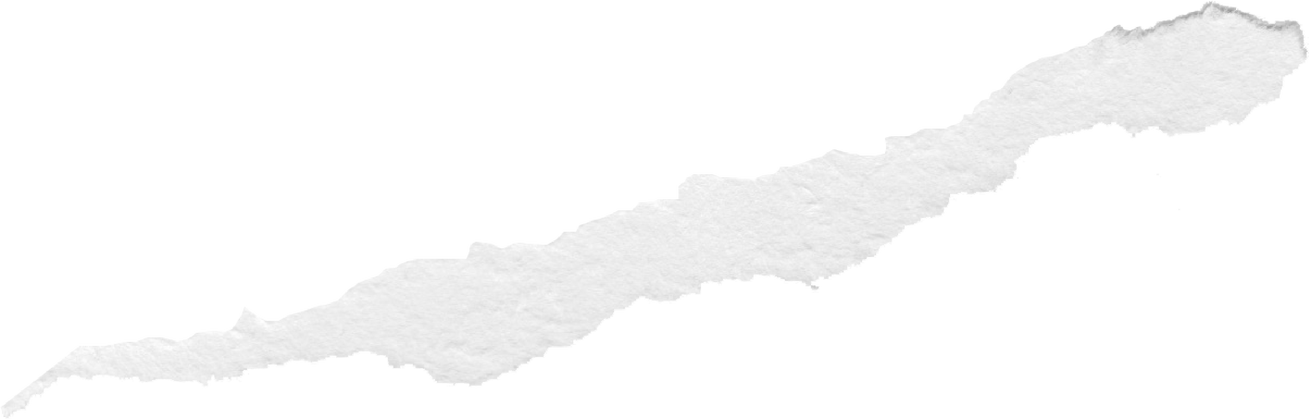 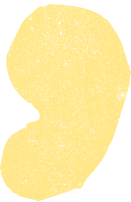 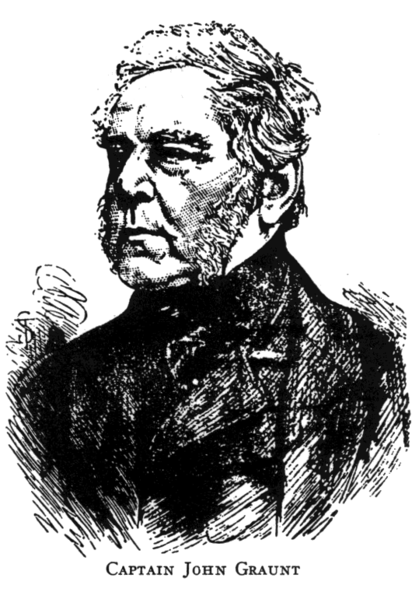 CÁC SỐ ĐẶC TRƯNG 
ĐO XU THẾ TRUNG TÂM
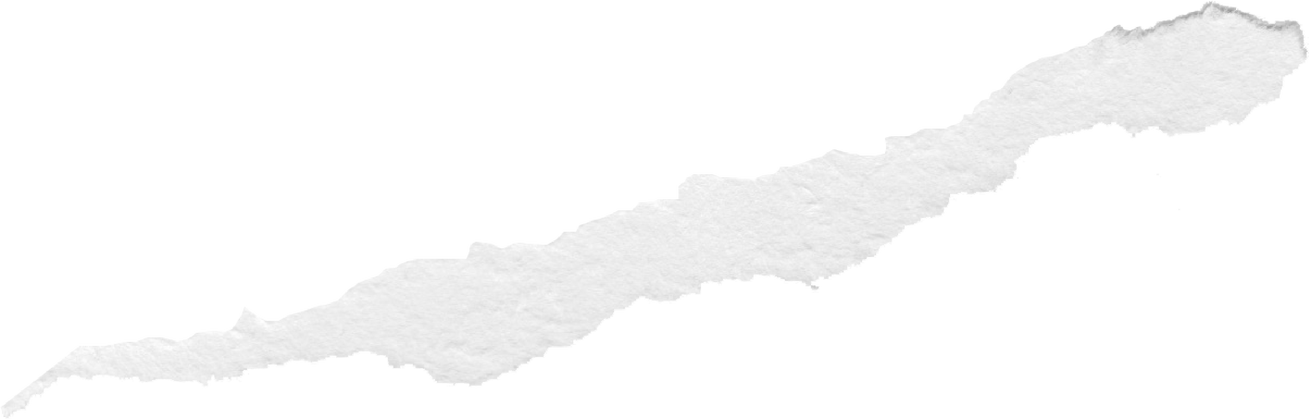 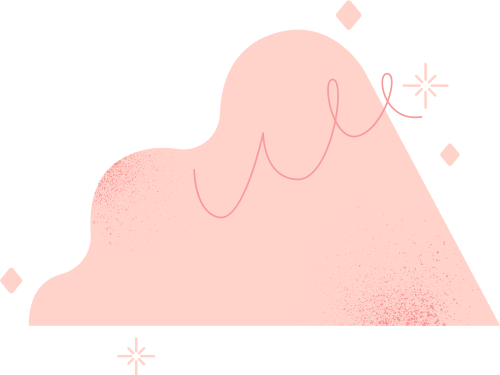 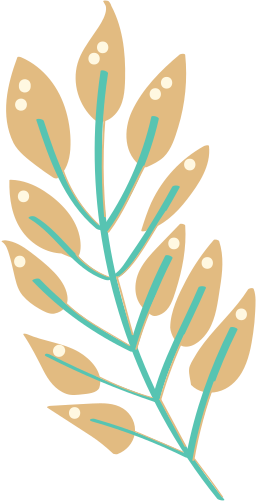 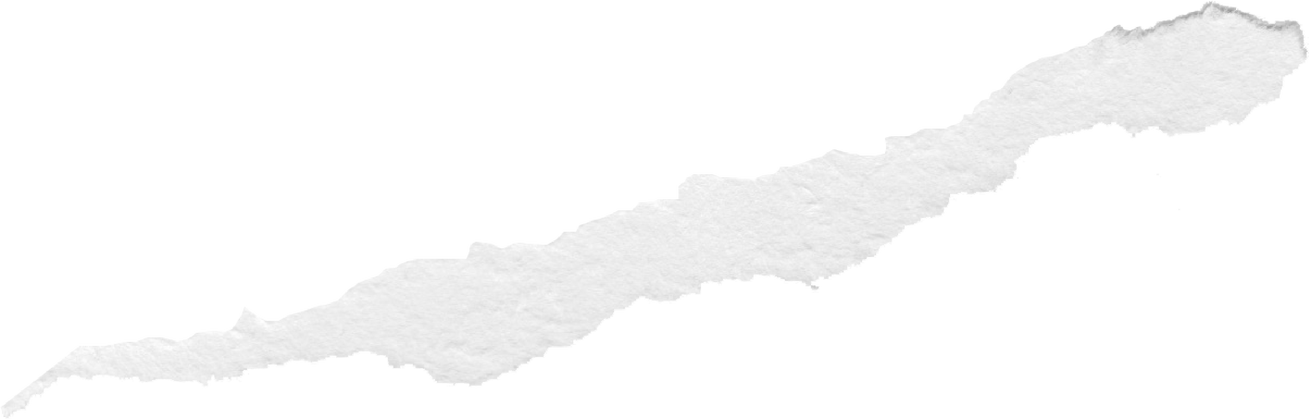 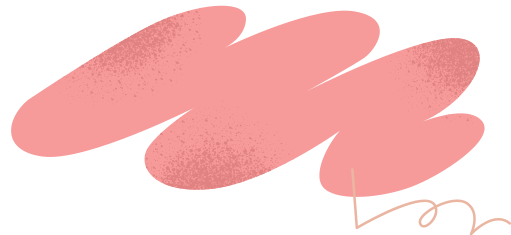 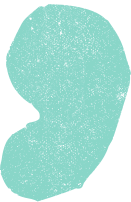 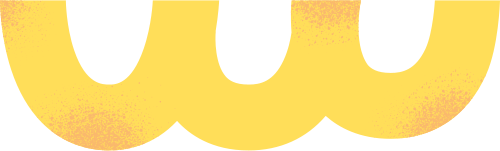 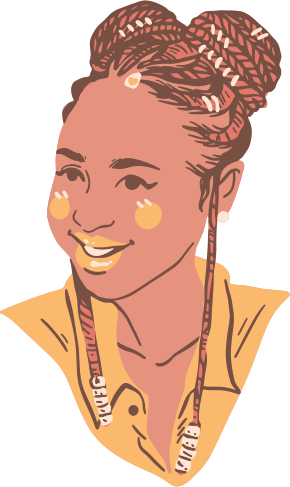 Nội dung bài học
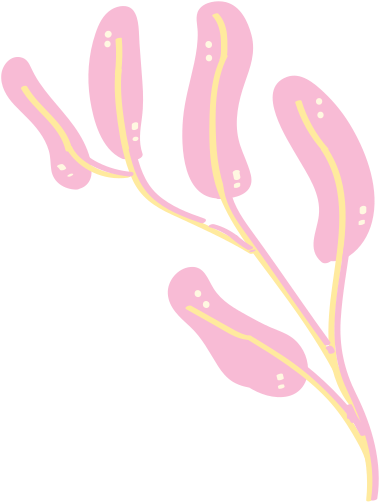 1. Số trung bình và trung vị
2. Tứ phân vị
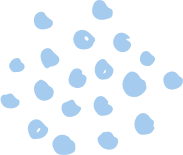 KHỞI ĐỘNG
Hai phương pháp học tiếng Anh khác nhau được áp dụng cho hai lớp A và B có trình độ tiếng Anh tương đương nhau. Sau hai tháng, điểm khảo sát tiếng Anh (thang điểm 10) của hai lớp được cho như hình bên.
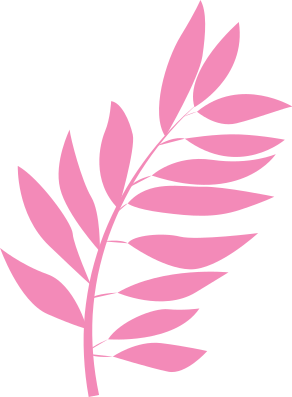 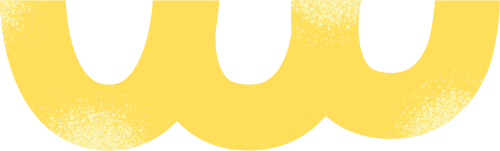 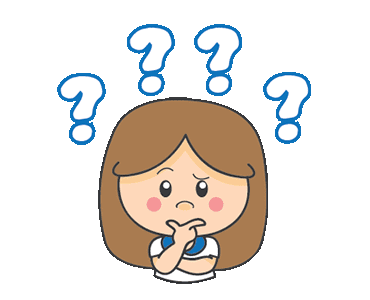 Quan sát hai mẫu số liệu trên, có thể đánh giá phương pháp học tập nào hiệu quả hơn không? Dựa vào yếu tố nào để đánh giá?
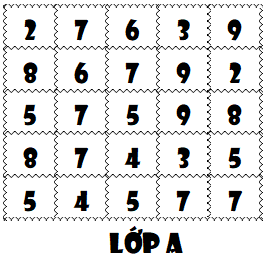 Số trung bình cộng điểm khảo sát  của mỗi lớp A và B.
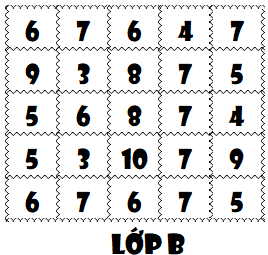 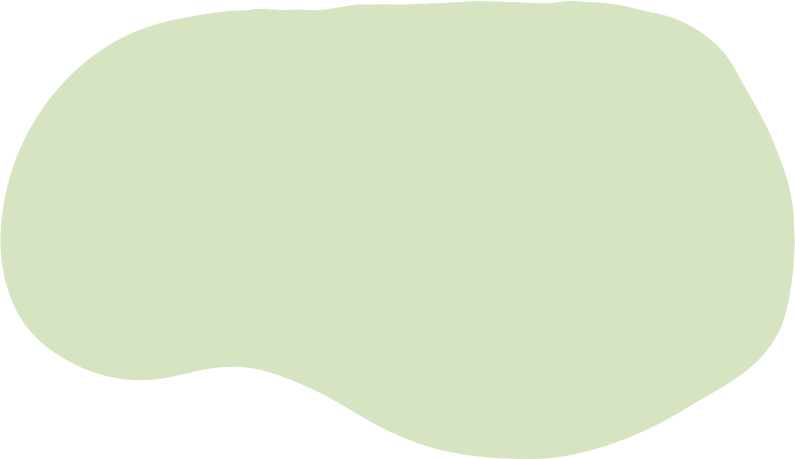 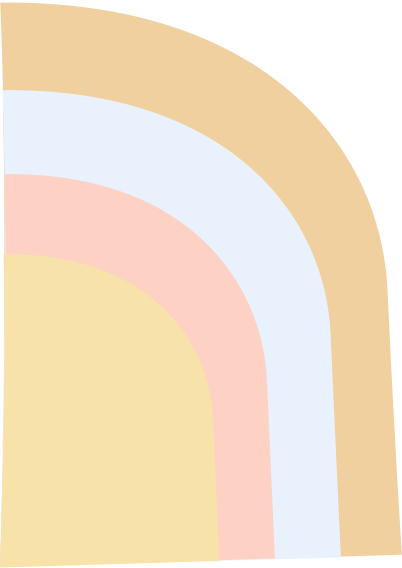 Lời giải
Mỗi lớp A và B là 15 học sinh.
Điểm trung bình cộng của lớp A là
Điểm trung bình cộng của lớp B là
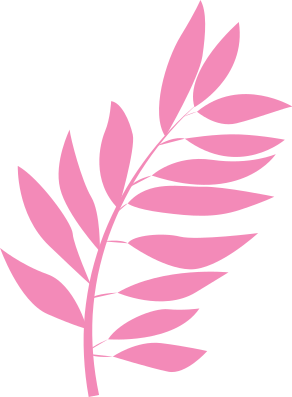 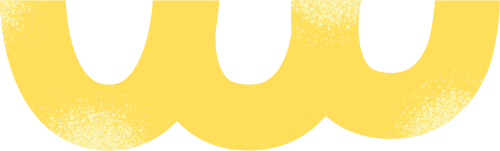 KHỞI ĐỘNG
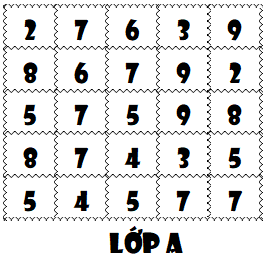 1
2
5
4
2
1
Trung bình cộng điểm khảo sát của lớp A là
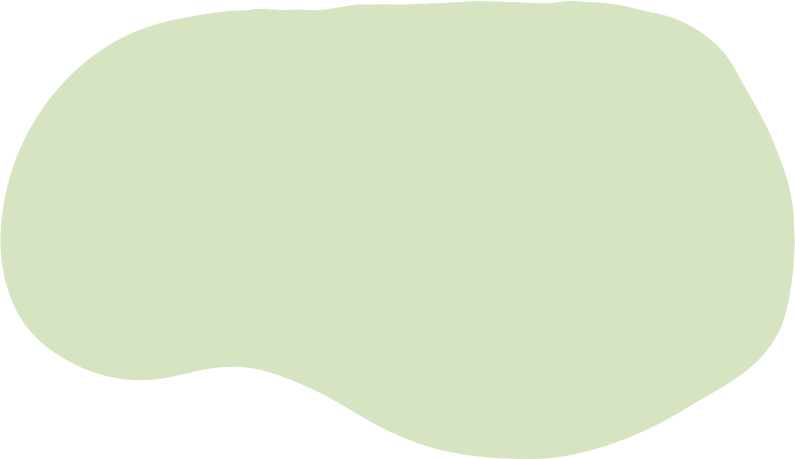 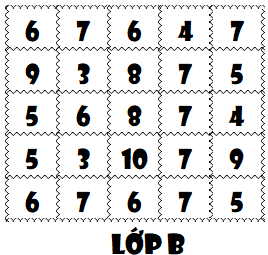 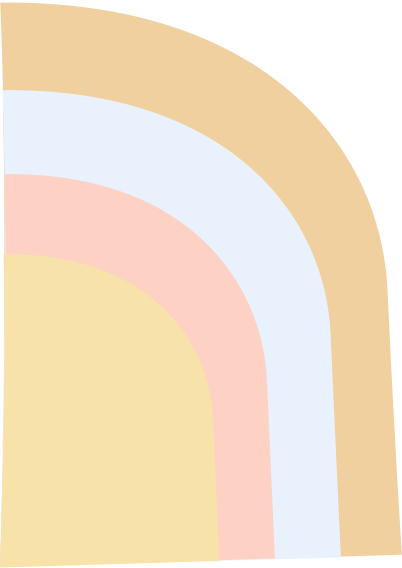 1
3
1
3
4
1
1
1
Trung bình cộng điểm khảo sát của lớp B là
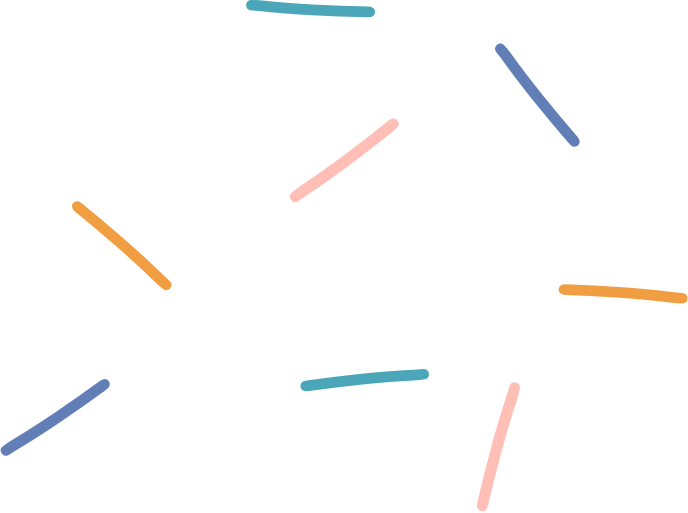 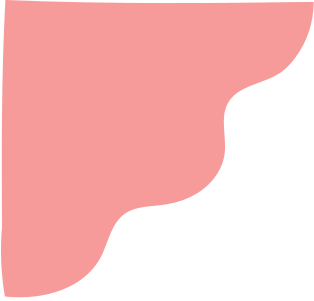 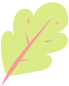 1. Số trung bình và trung vị
a) Số trung bình
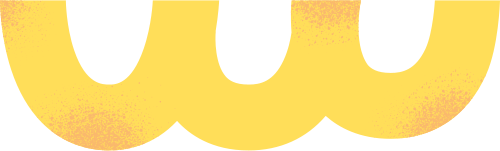 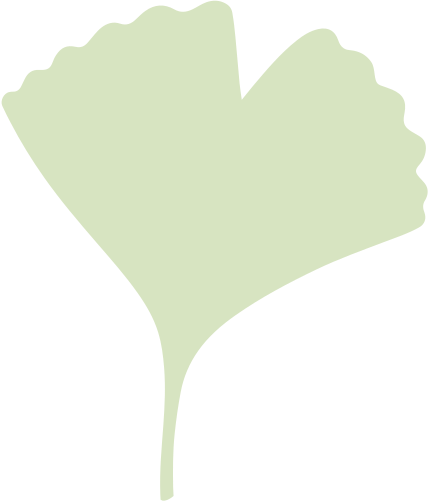 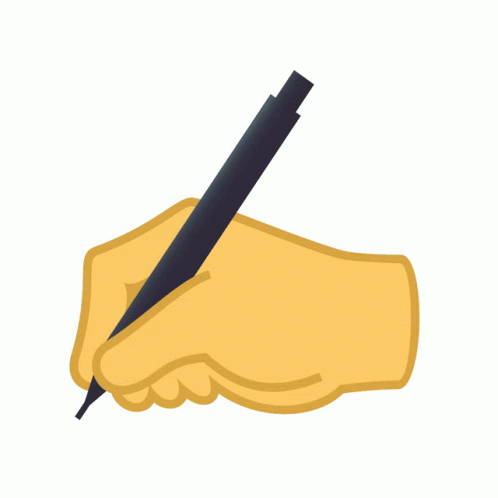 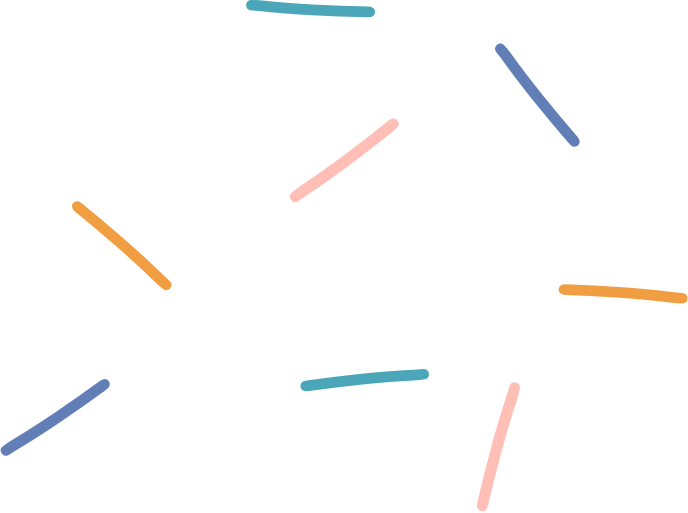 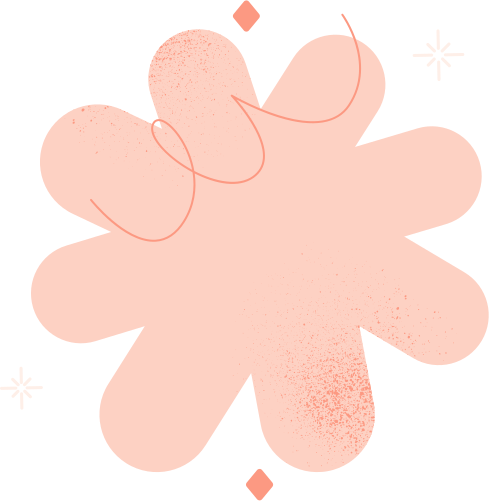 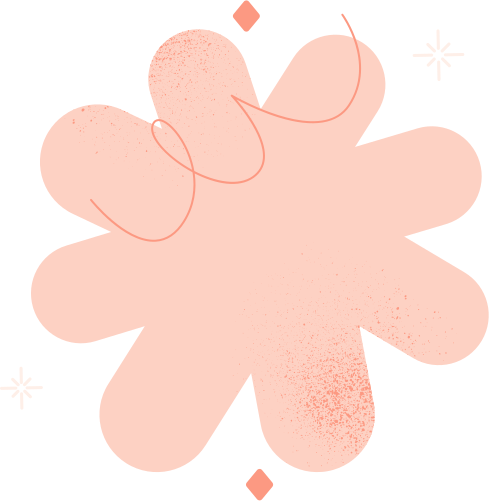 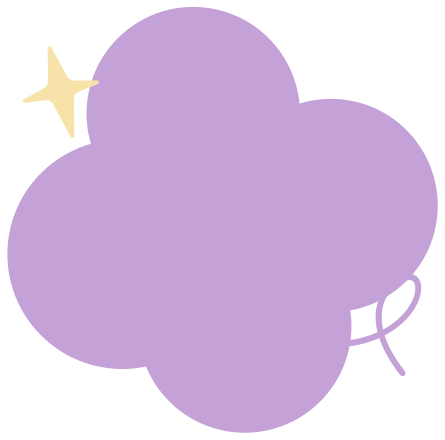 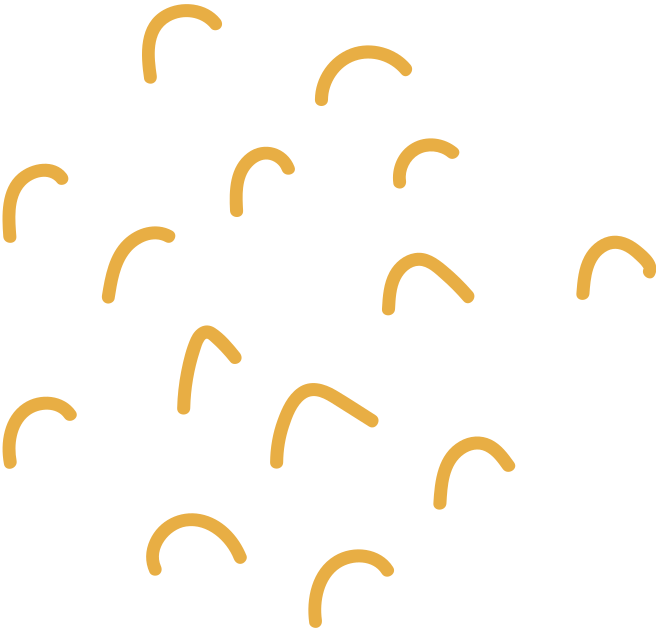 Ví dụ 1. Thống kê điểm kiểm tra môn tiếng Anh của 45 học sinh lớp 10A như sau:
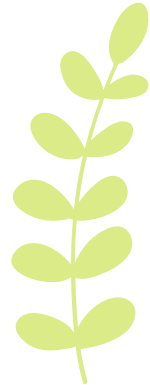 Hãy tính trung bình điểm kiểm tra môn tiếng Anh của lớp 10A
Lời giải
Trung bình điểm kiểm tra của lớp 10A là
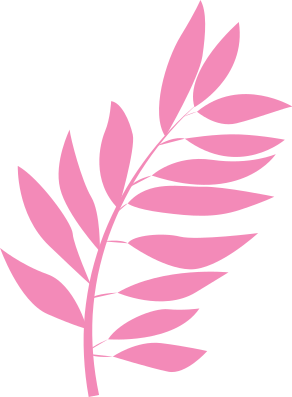 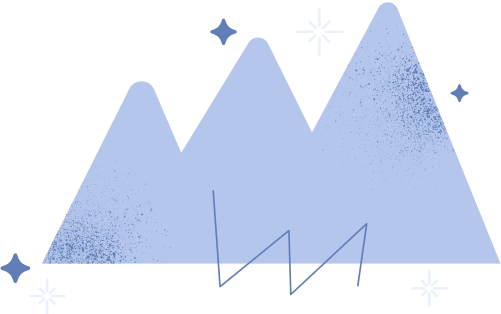 Ý nghĩa. Số trung bình là giá trị trung bình cộng của các số trong mẫu số liệu, nó cho biết vị trí trung tâm của mẫu số liệu và có thể dùng để đại diện cho mẫu số liệu.
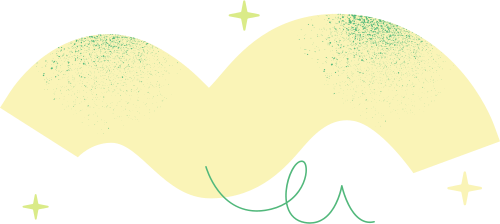 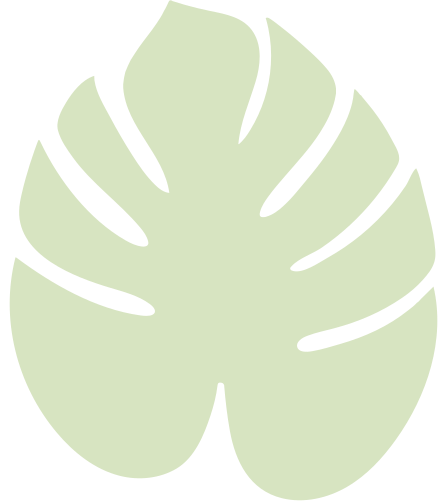 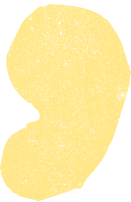 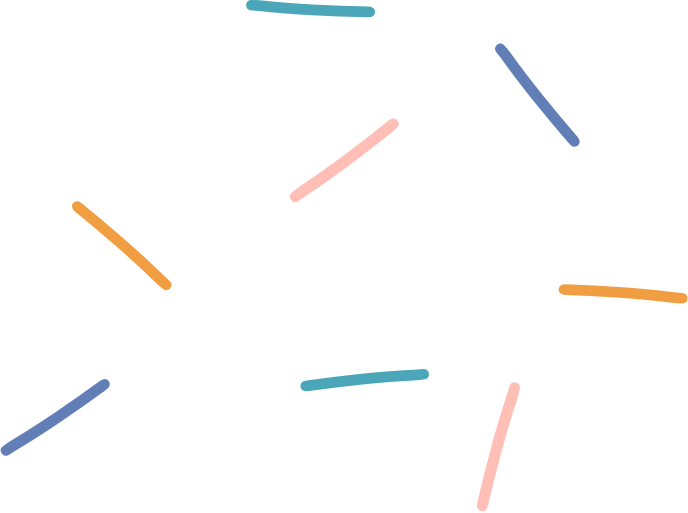 Ví dụ 2. Một công ty nhỏ gồm 1 giám đốc và 5 nhân viên, thu nhập hằng tháng của giám đốc là 20 triệu đồng, của mỗi nhân viên là 4 triệu đồng.
a) Tính thu nhập trung bình của các thành viên trong công ty.
b) Thu nhập trung bình có phản ánh đúng thu nhập của nhân viên công ty không?
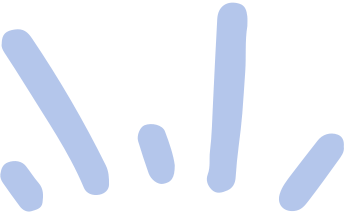 Lời giải
a) Thu nhập trung bình của các thành viên trong công ty là
                (Triệu đồng)
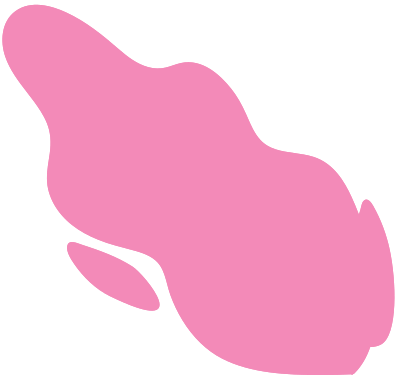 b) Thu nhập trung bình không phản ánh đúng thu nhập của nhân viên công ty
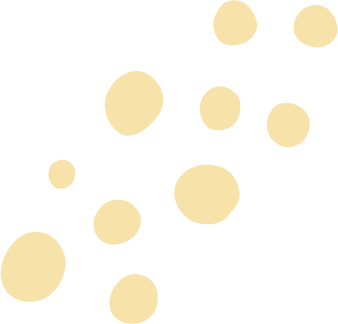 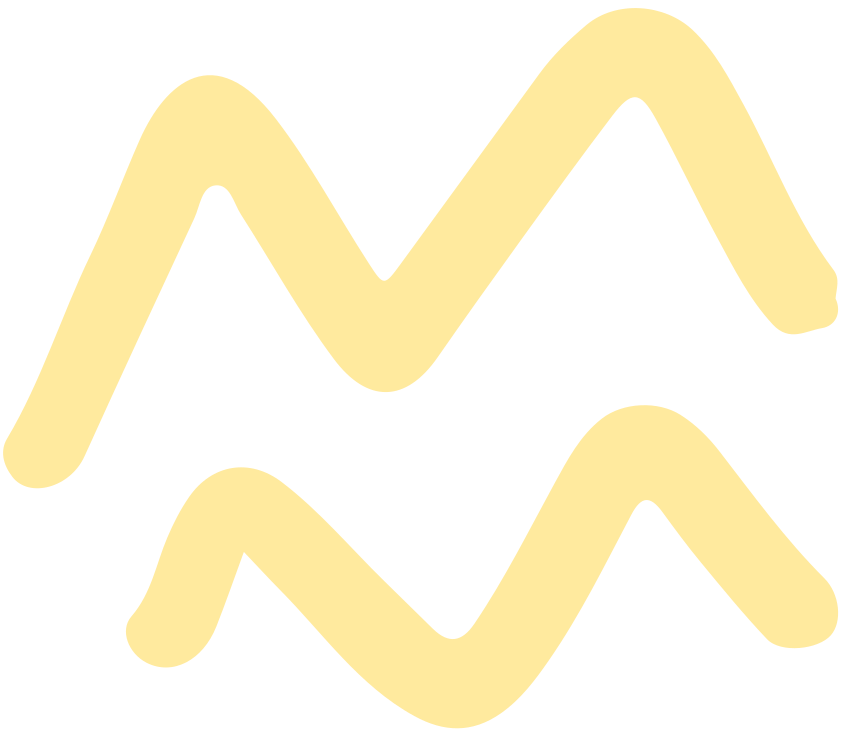 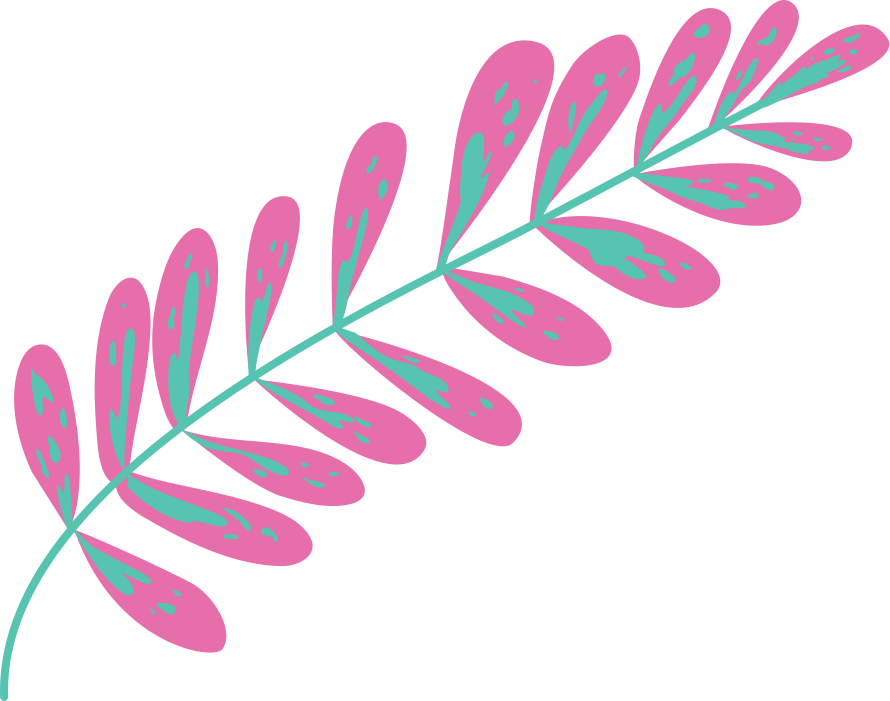 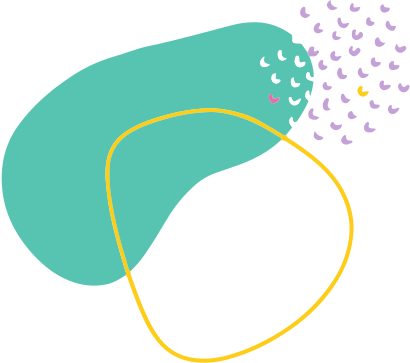 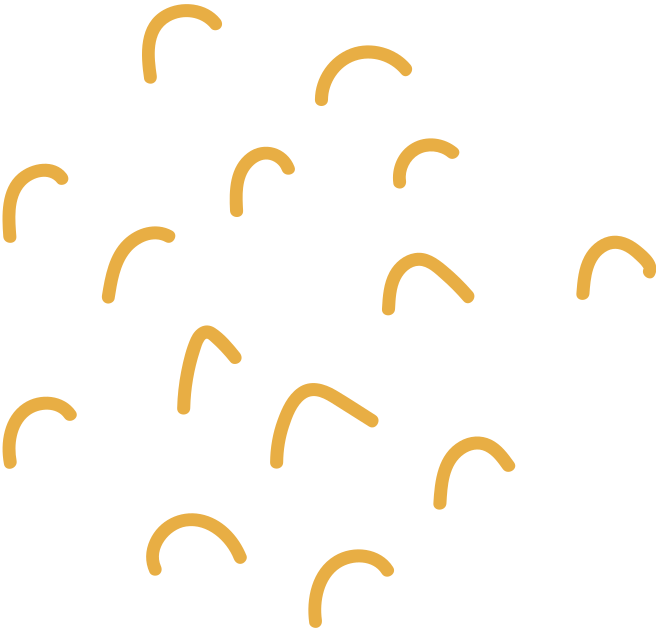 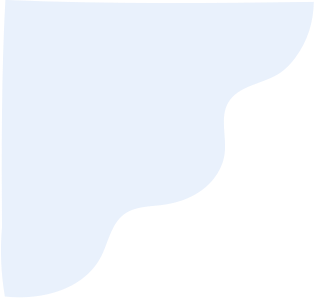 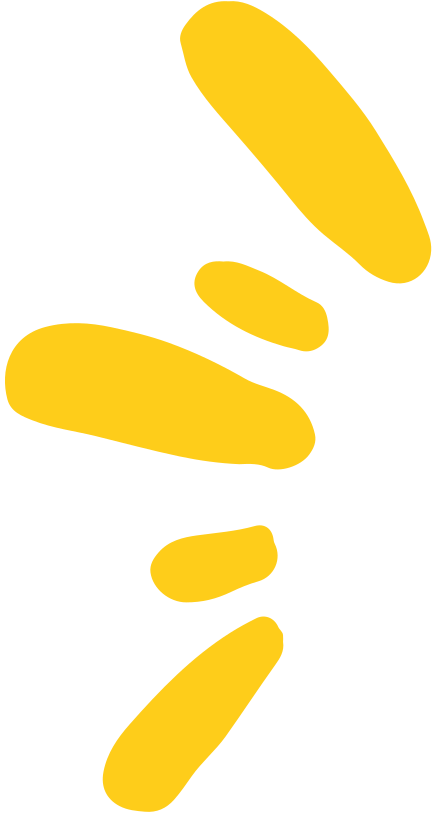 1. Số trung bình và trung vị
b) Trung vị 
Để tìm trung vị (kí hiệu là Me) của một mẫu số liệu, ta thực hiện như sau:
Bước 1: Sắp xếp các giá trị trong mẫu số liệu theo thứ tự không giảm.
Bước 2: Nếu số giá trị của mẫu số liệu là số lẻ thì giá trị chính giữa của mẫu là trung vị. Nếu là số chẵn thì trung vị là trung bình cộng của hai giá trị chính giữa của mẫu.
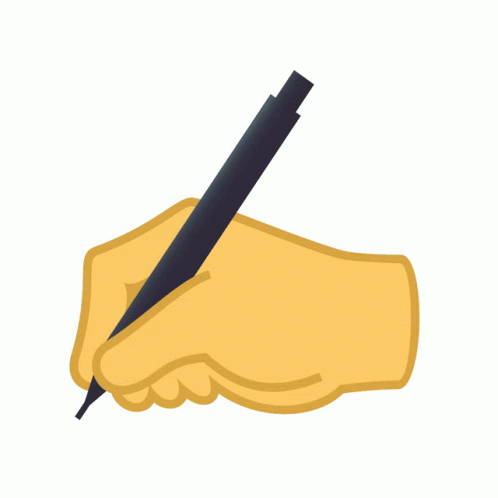 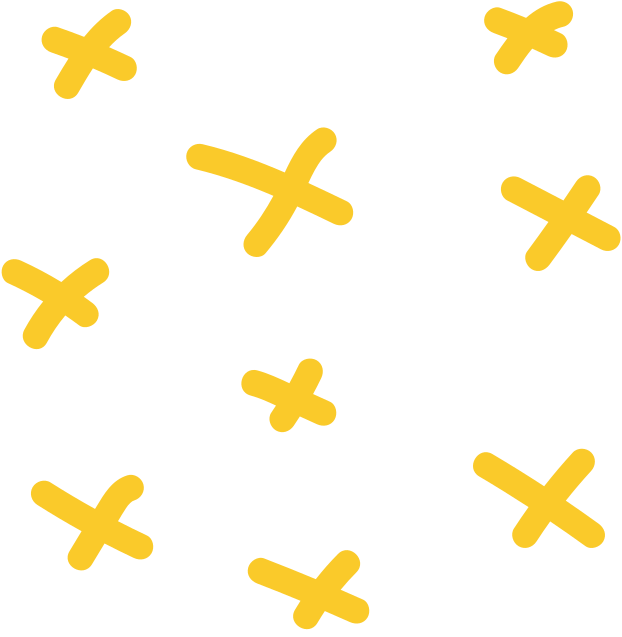 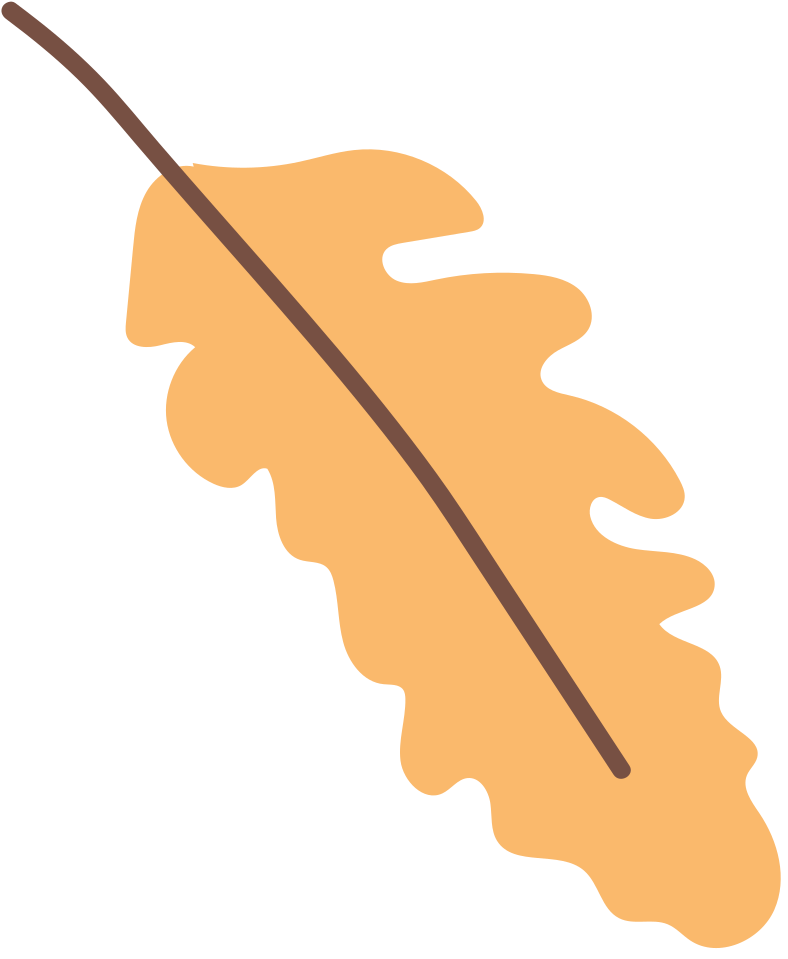 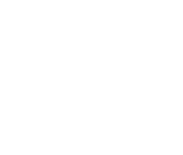 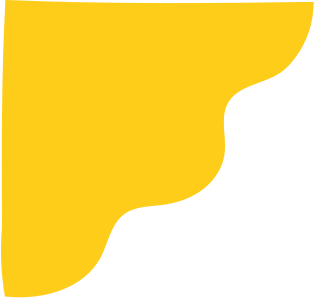 Ví dụ 3. Một công ty nhỏ gồm 1 giám đốc và 5 nhân viên, thu nhập hằng tháng của giám đốc là 20 triệu đồng, của mỗi nhân viên là 4 triệu đồng.
Tìm trung vị cho mẫu số liệu trên.
Các bước tìm trung vị
Sắp xếp lại mẫu số liệu theo thứ tự không giảm
Lời giải
Sắp xếp lại mẫu số liệu theo thứ tự không giảm:
4     4     4     4     4     20
4     4
Số giá trị của mẫu số liệu là số chẵn hay số lẻ?
Số giá trị là số chẵn (6) nên
Số giá trị của mẫu số liệu là số chẵn, tìm trung vị bằng cách nào?
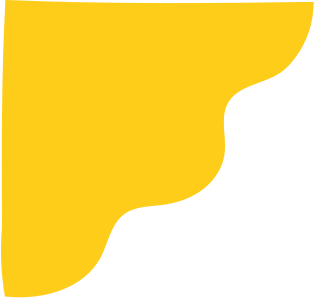 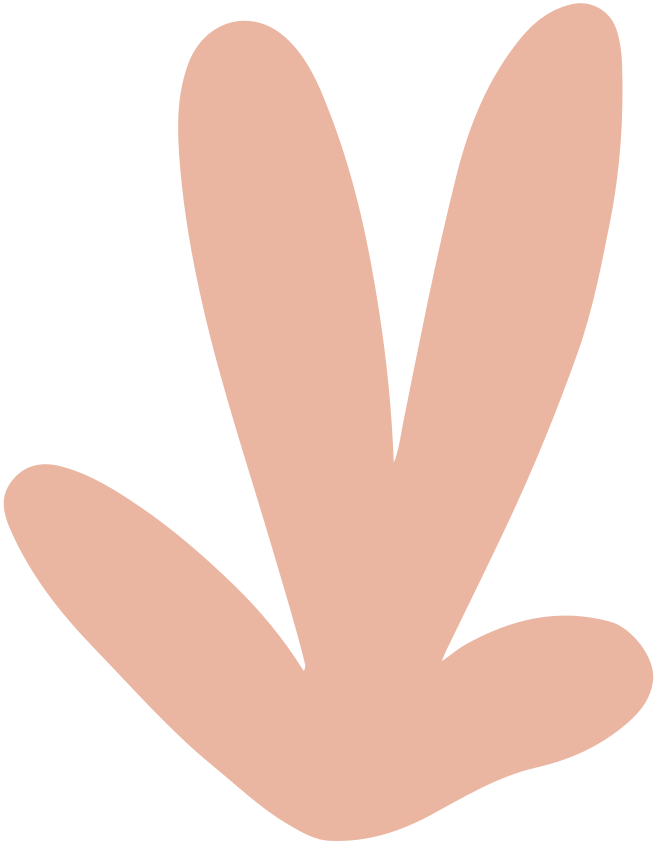 Tính trung bình cộng của hai giá trị chính giữa
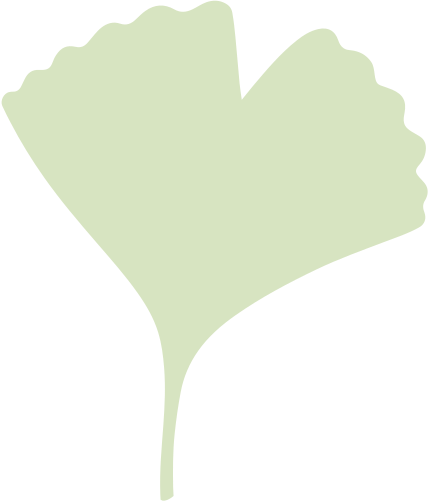 Ý nghĩa. Trung vị không bị ảnh hưởng bởi giá trị bất thường trong khi số trung bình bị ảnh hưởng bởi giá trị bất thường. Vì vậy, khi mẫu số liệu có giá trị bất thường người ta thường dùng trung vị đại diện cho các số liệu thống kê
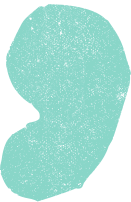 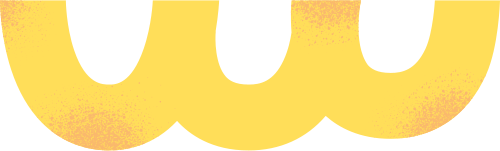 Ví dụ 4. Chiều dài (đơn vị feet) của 7 con cá voi trưởng thành được cho như sau: 		48	53	51	31	53	112	52
Tìm trung vị của mẫu số liệu trên.
Các bước tìm trung vị
Sắp xếp lại mẫu số liệu theo thứ tự không giảm
Lời giải
Sắp xếp lại mẫu số liệu theo thứ tự không giảm:
31     48     51     52     53     53     112
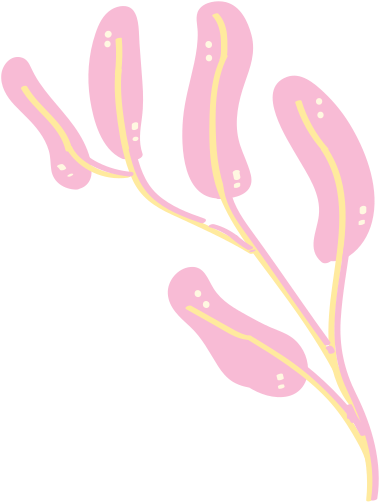 52
Số giá trị của mẫu số liệu là số chẵn hay số lẻ?
Số giá trị là số lẻ (7)
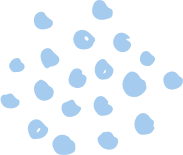 Số giá trị của mẫu số liệu là số lẻ, tìm trung vị bằng cách nào?
Trung vị là giá trị chính giữa
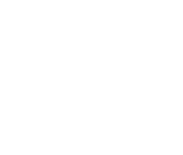 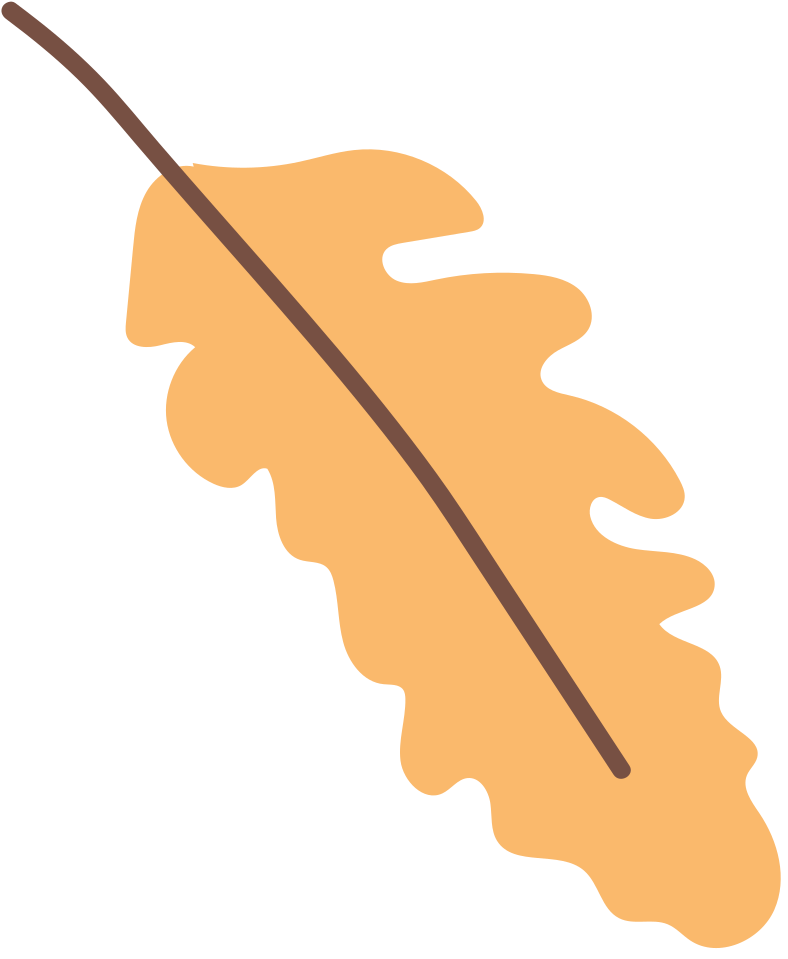 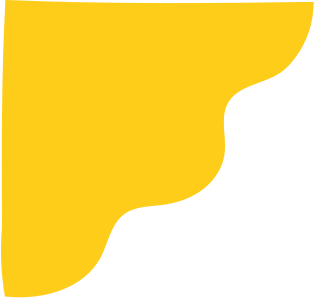 TÓM TẮT Nội dung bài học
1. Số trung bình
2. Trung vị (Me)
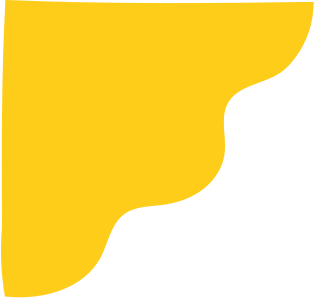 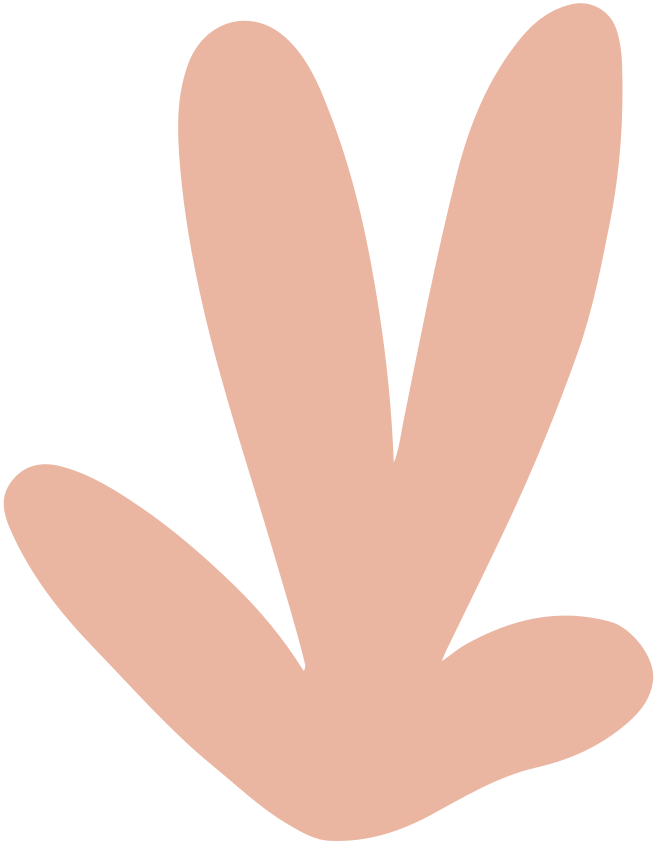 Bước 1: Sắp xếp các giá trị trong mẫu số liệu theo thứ tự không giảm.
Bước 2:  - Nếu số giá trị là số lẻ thì trung vị 			của mẫu số liệu.
- Nếu số giá trị là số chẵn, trung vị là 
Trung vị xác định điểm giữa của tập hợp dữ liệu.
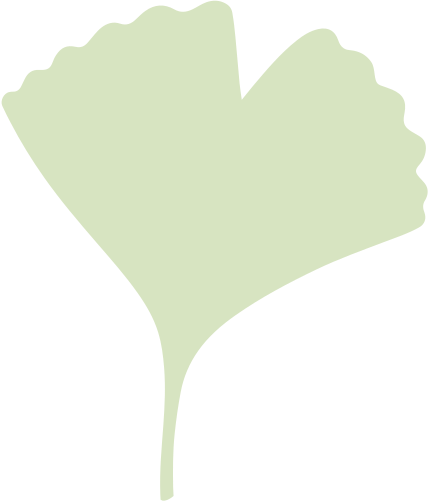 giá trị chính giữa
trung bình cộng của hai giá trị chính giữa.
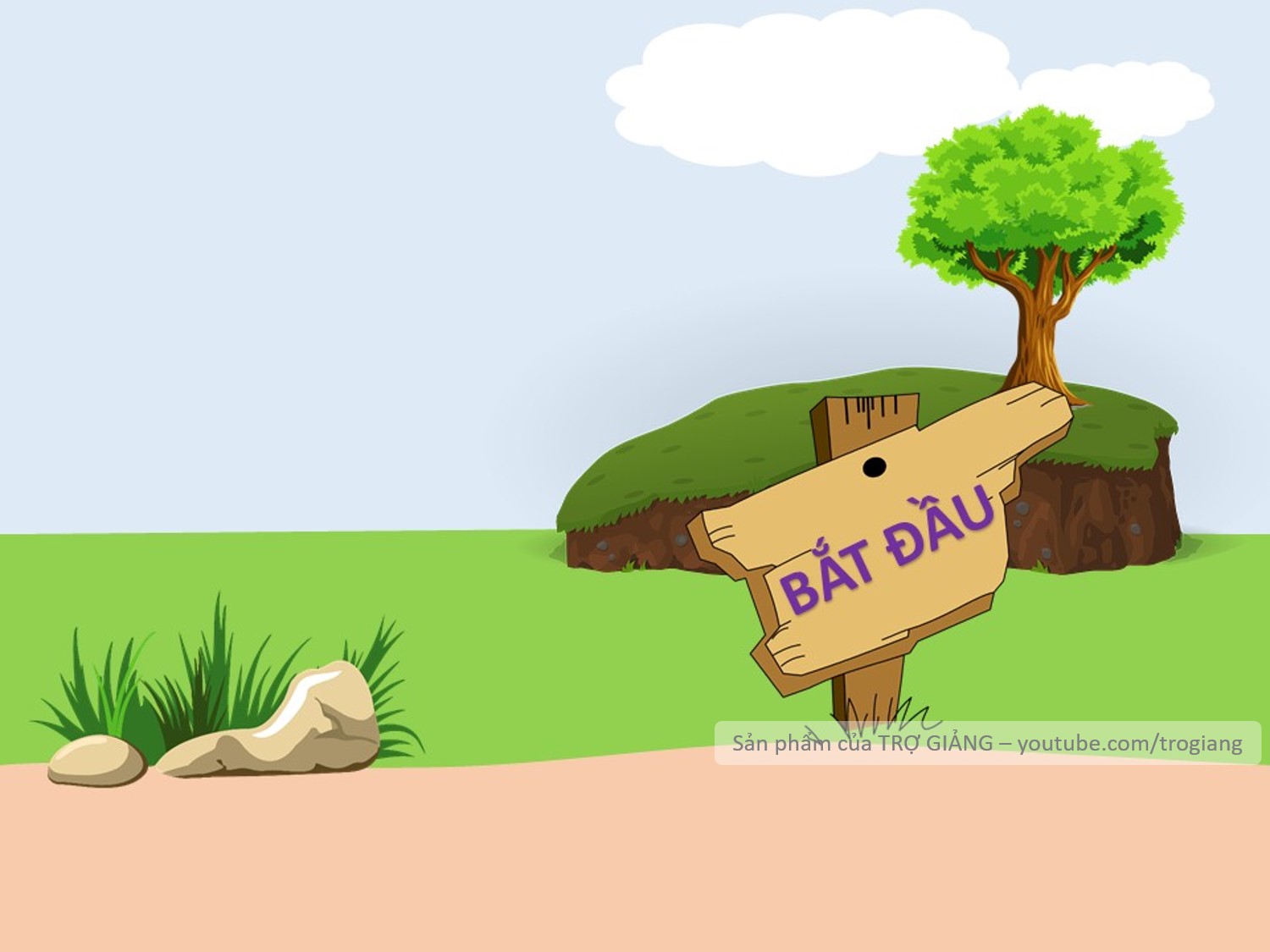 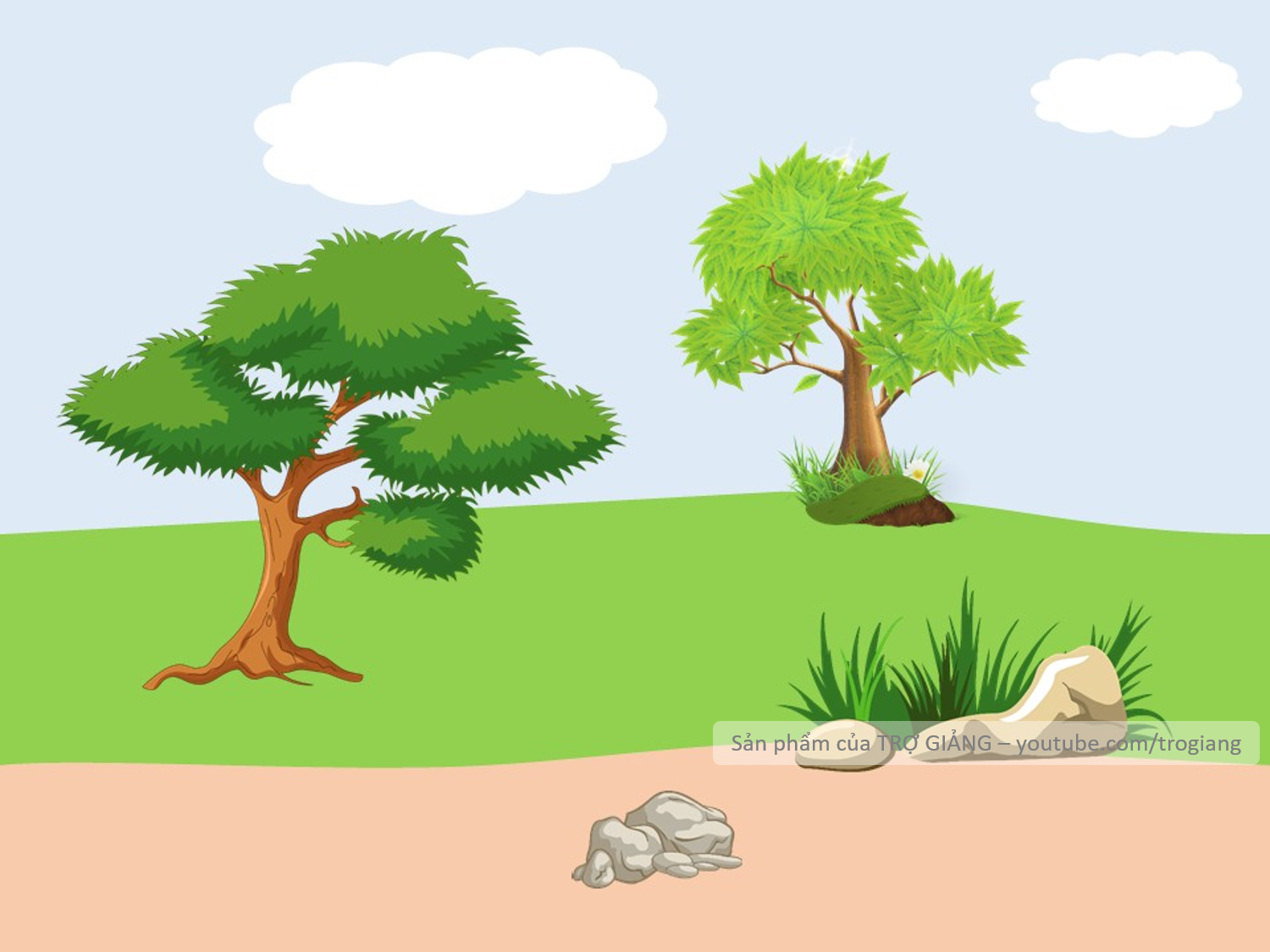 VƯỢT CHƯỚNG
NGẠI VẬT
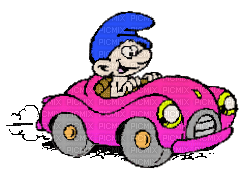 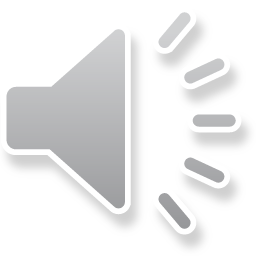 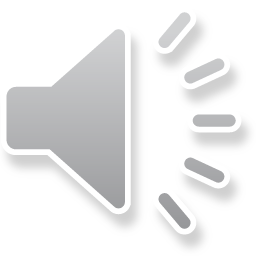 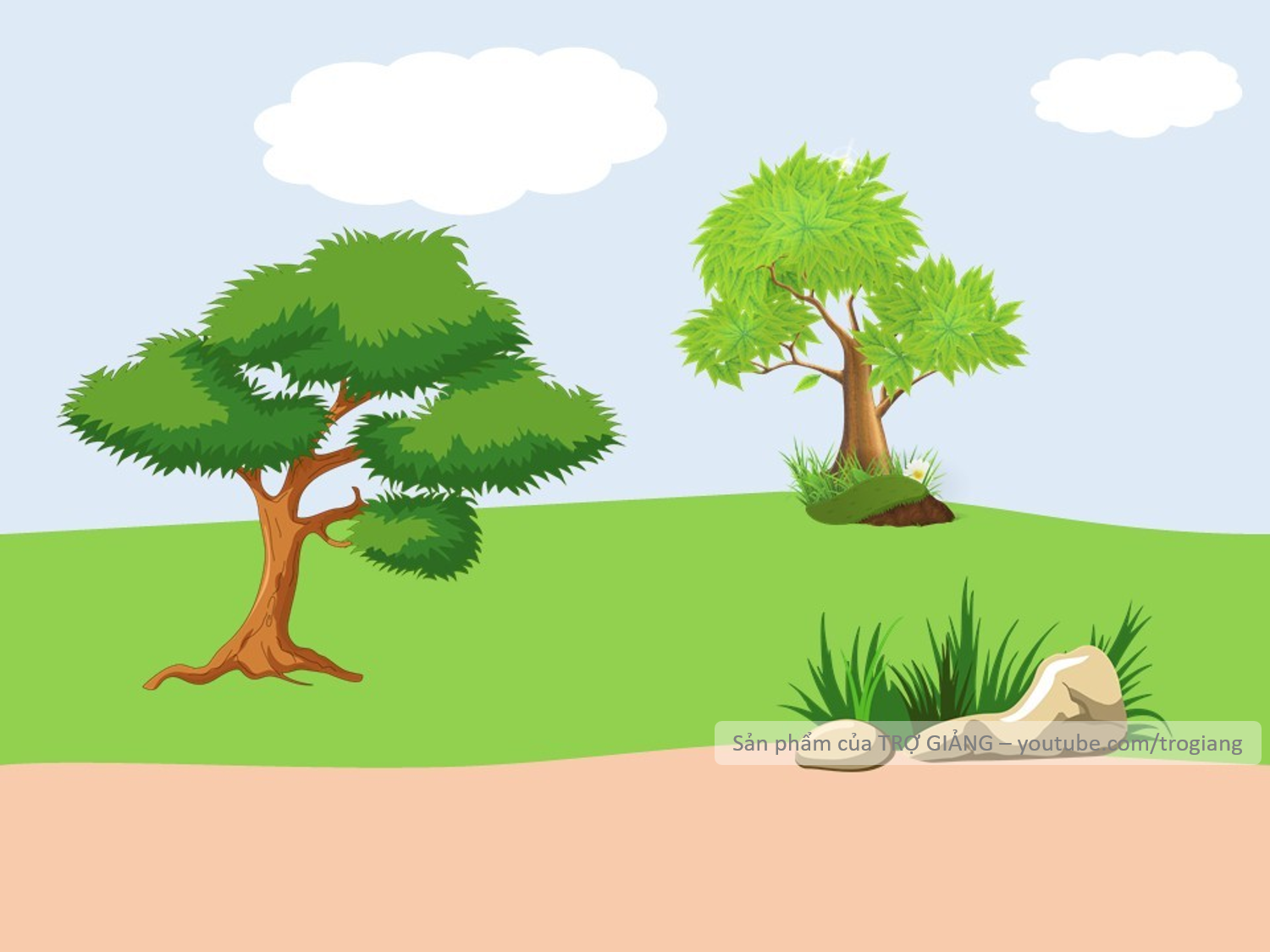 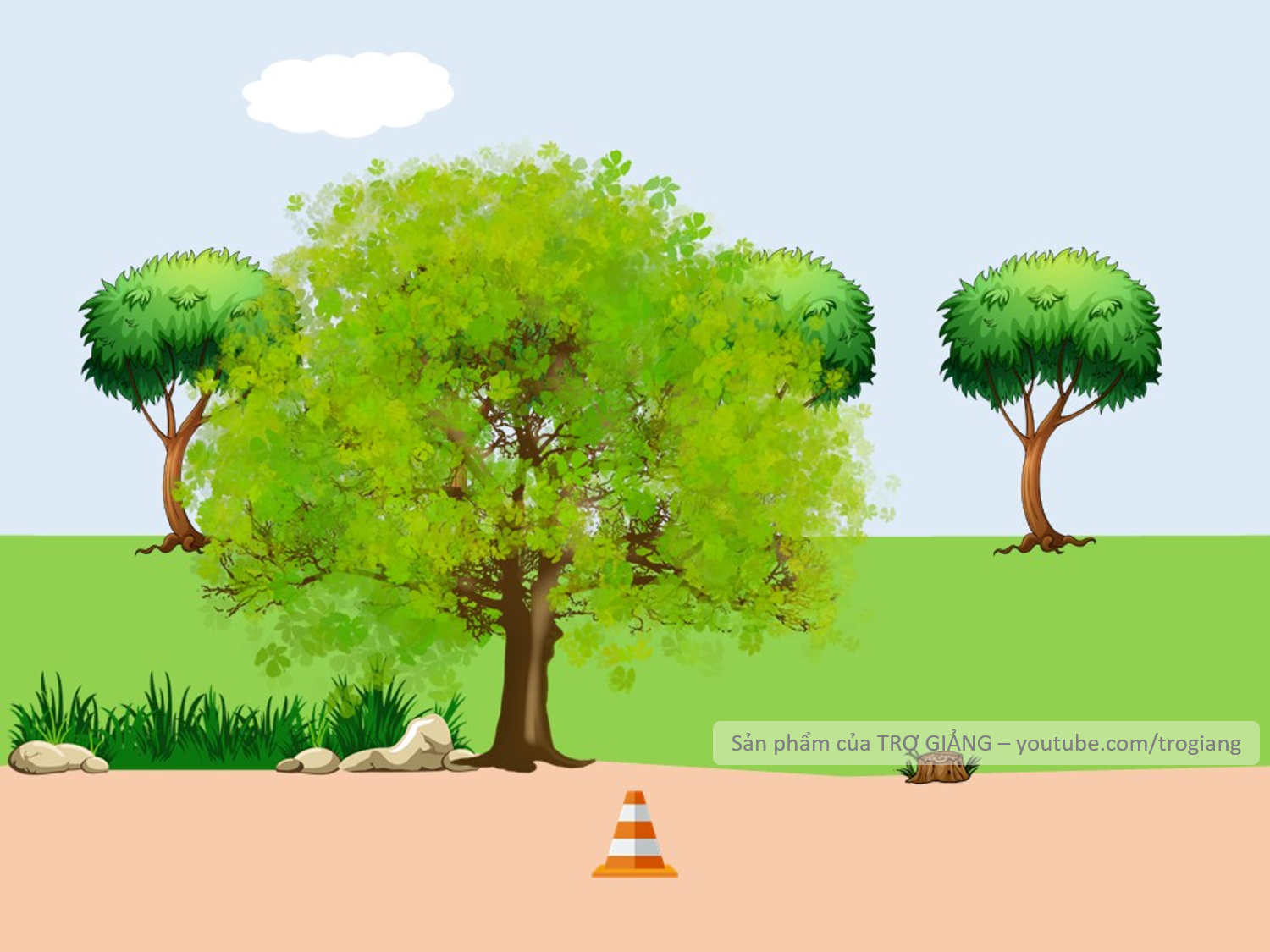 Tuổi thọ (tính theo năm) của 6 loại bóng đèn được ghi lại như sau:
19     20     31     18     26     24 
Tính số trung bình cộng của mẫu số liệu trên
23 năm
Không trả lời được thì mình giúp cho để qua vòng nhé!
23 năm
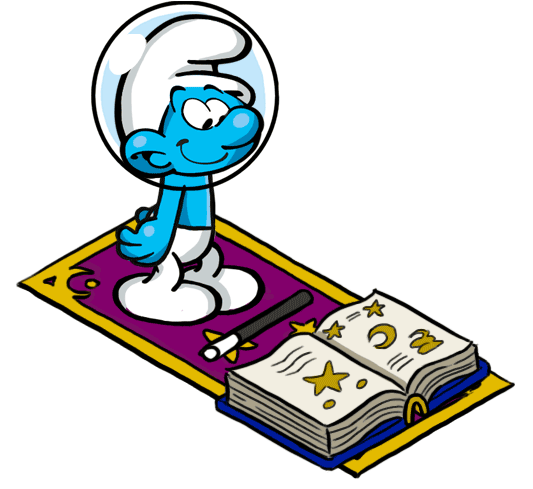 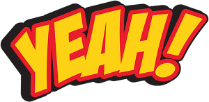 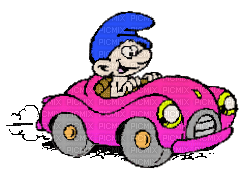 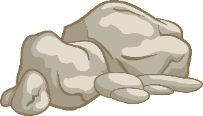 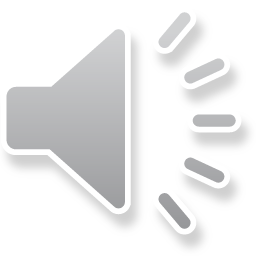 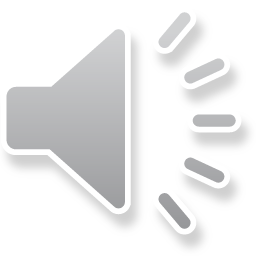 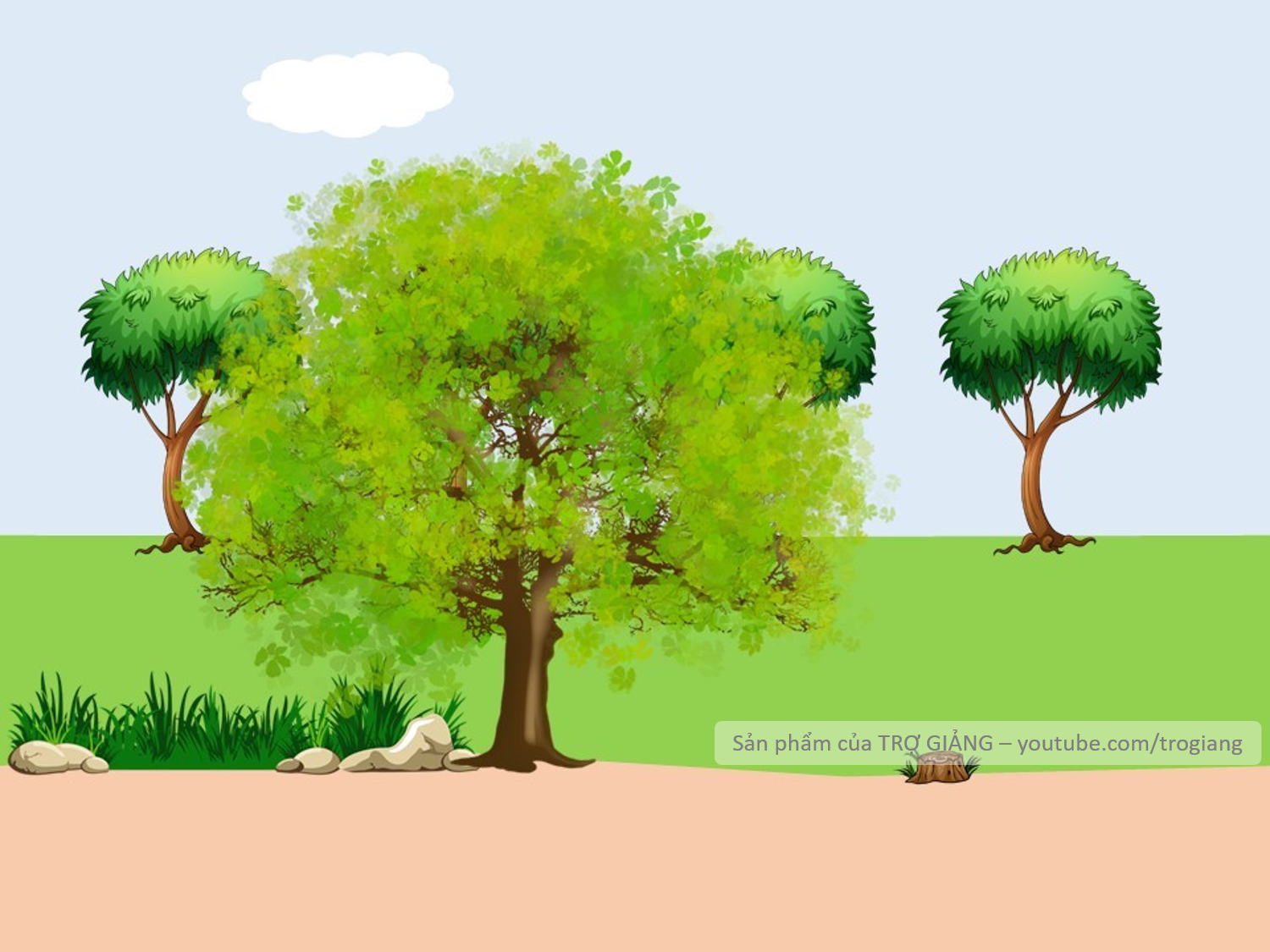 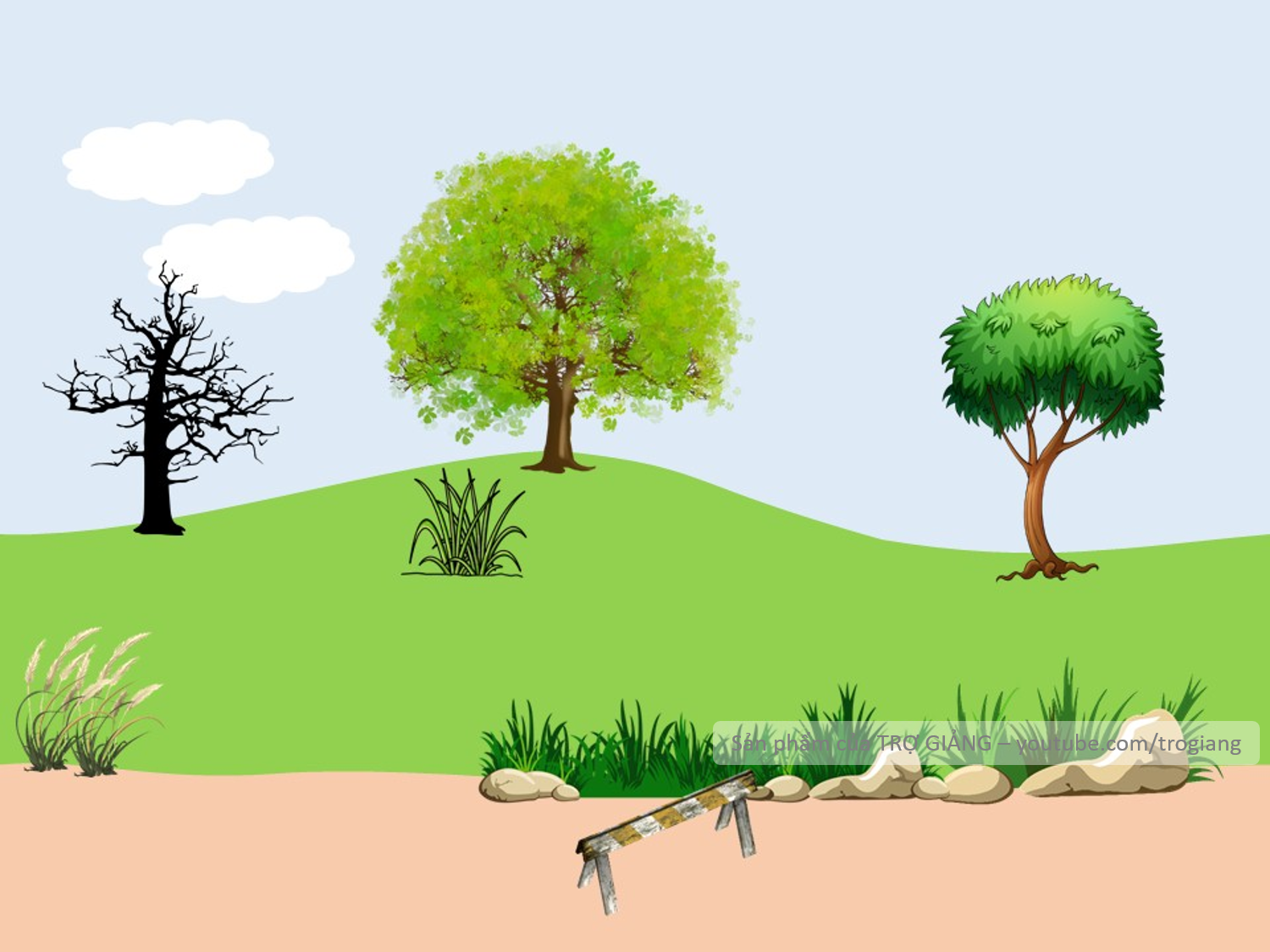 Điều tra số học sinh giỏi khối 10 của 11 trường cấp ba trên địa bàn tỉnh A, ta được bảng số liệu như sau:
22    29    29    30    31    32    33    34    35    35    36
Tìm trung vị của bảng số liệu trên
32
Không trả lời được thì mình giúp cho để qua vòng nhé!
32
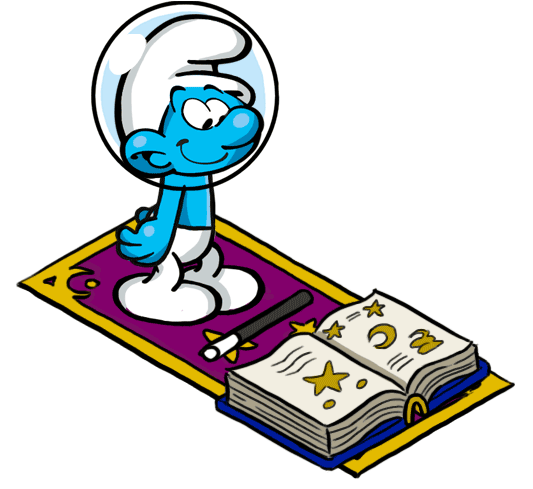 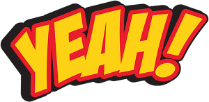 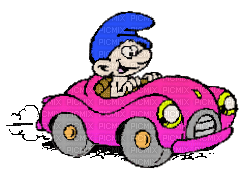 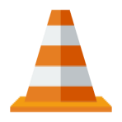 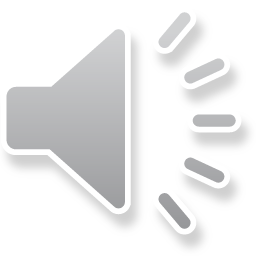 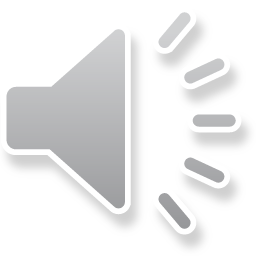 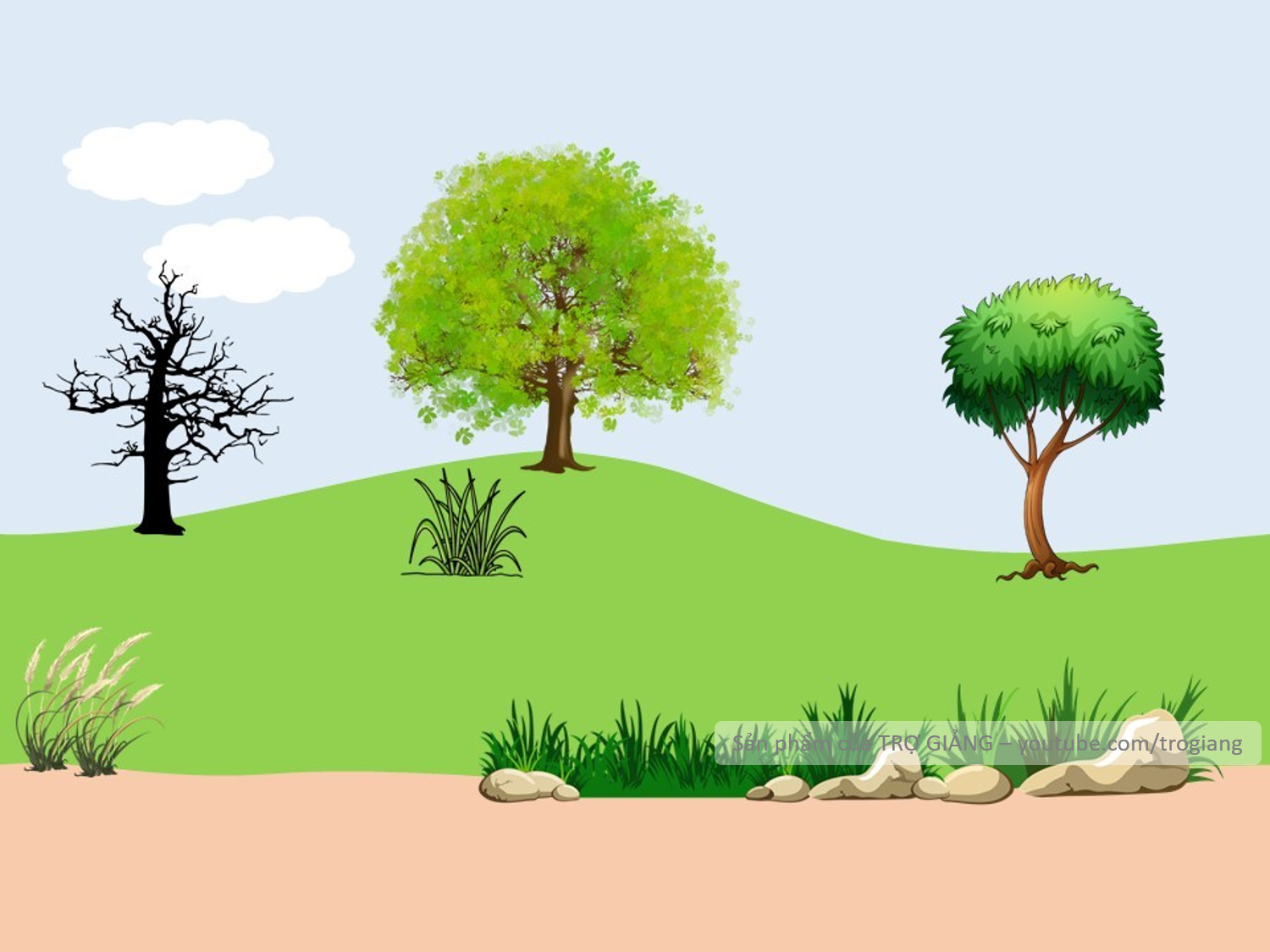 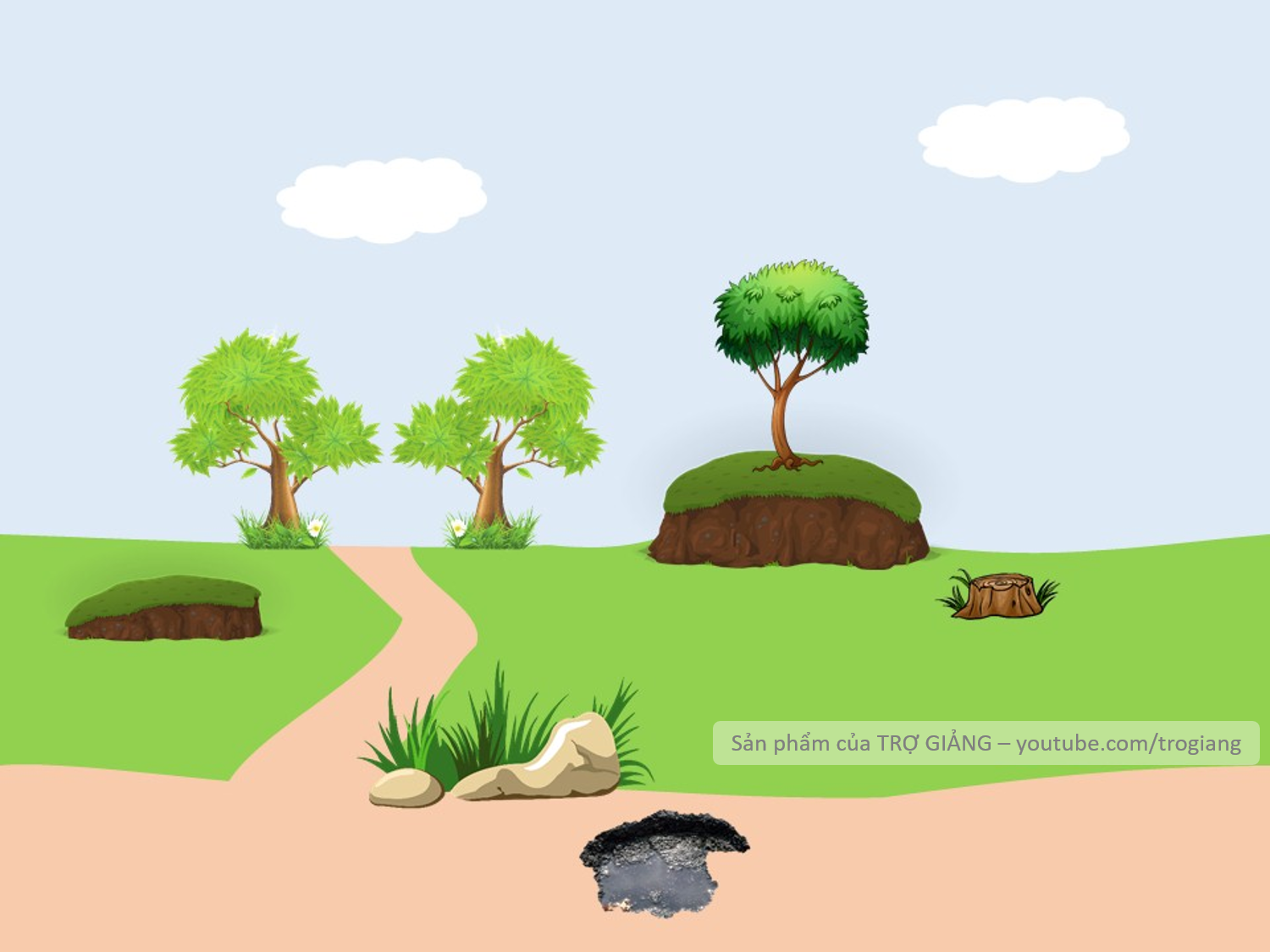 Số điểm mà 6 vận động viên bóng rổ ghi được trong một trận đấu:
9	8	15	8	20	16
Tính số điểm trung bình vận động viên bóng rổ đã ghi được.
12,67 điểm
Không trả lời được thì mình giúp cho để qua vòng nhé!
12,67 điểm
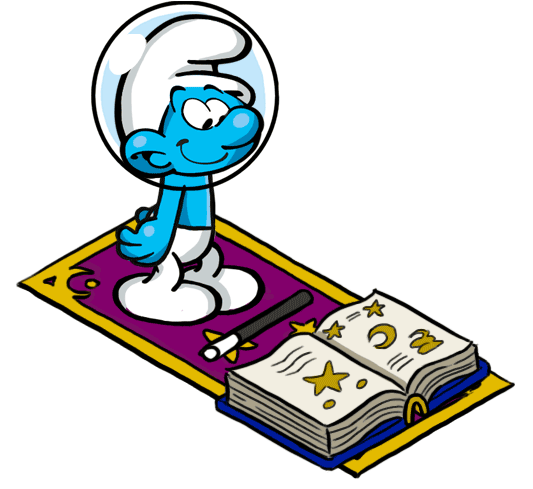 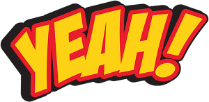 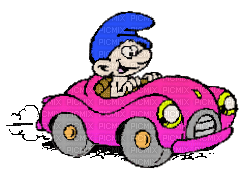 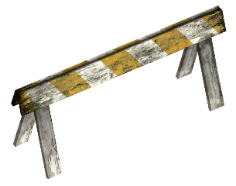 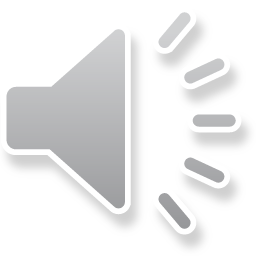 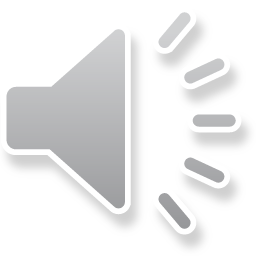 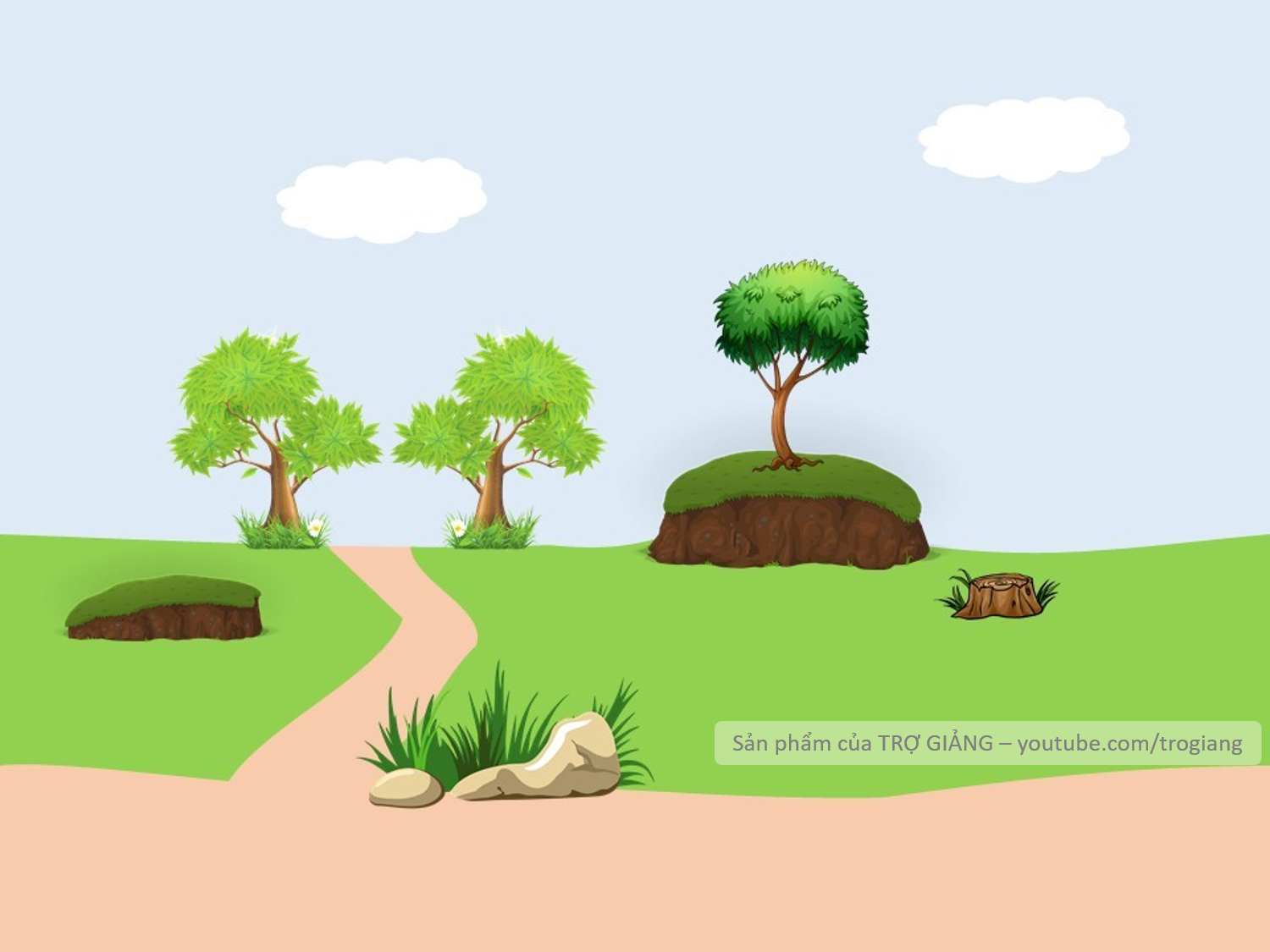 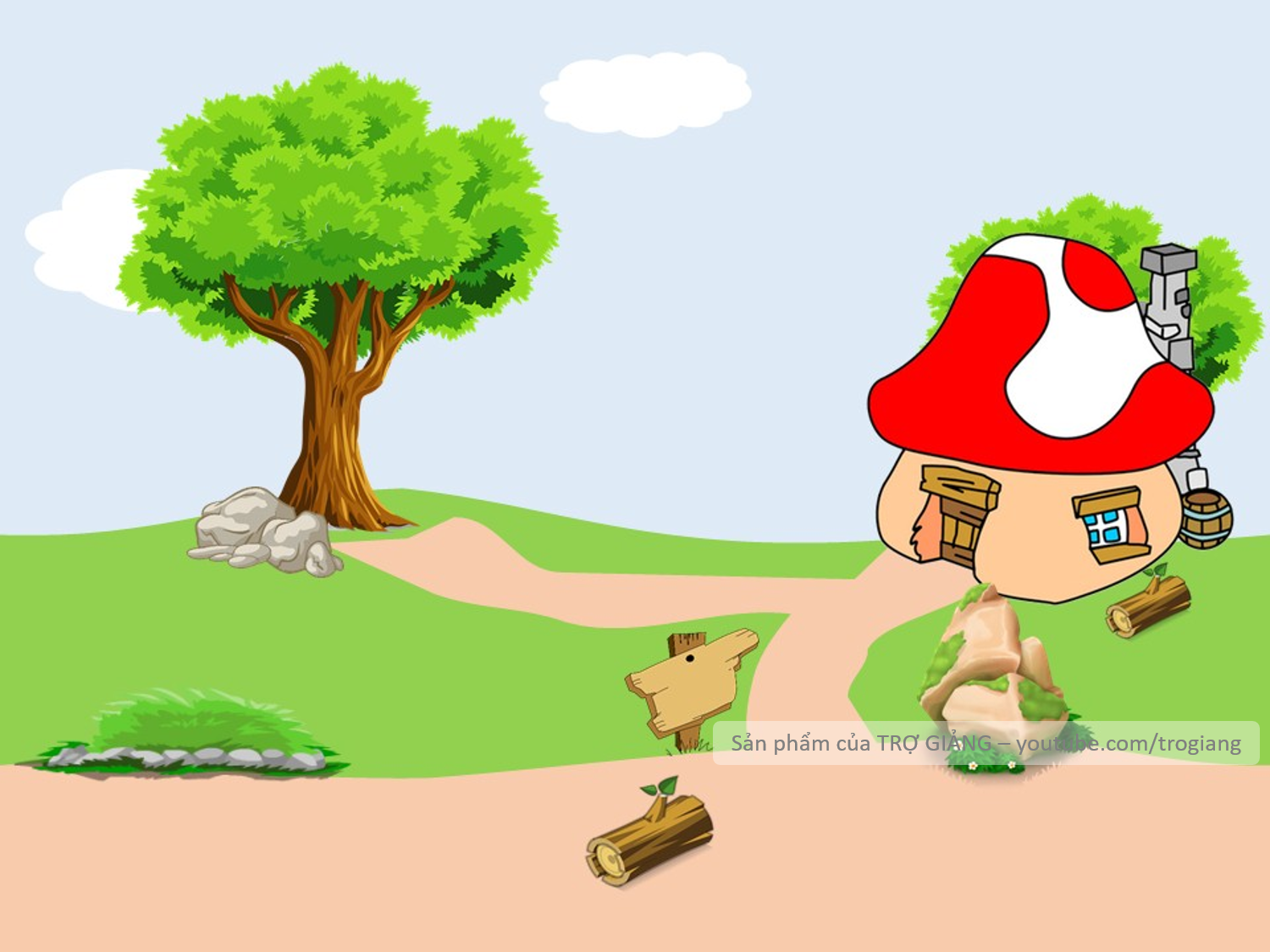 Số cân nặng (tính theo kg) của 10 học sinh lớp 10A được ghi lại như sau:
37     37     40     42     45     40    42     42     55     52
Tìm trung vị của mẫu số liệu trên.
42,5
Không trả lời được thì mình giúp cho để qua vòng nhé!
42,5
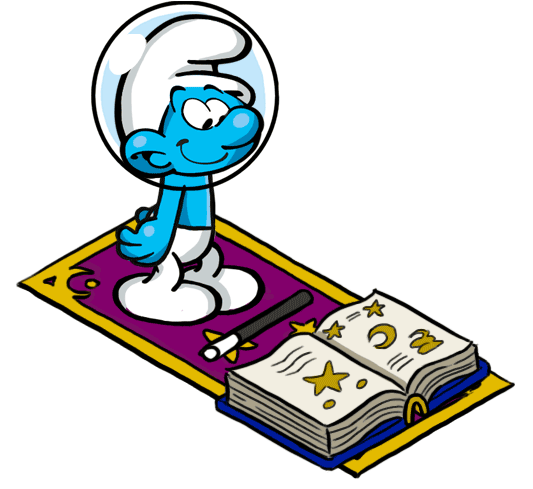 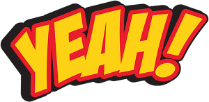 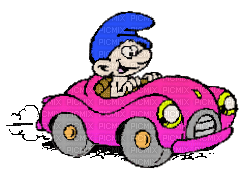 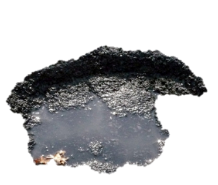 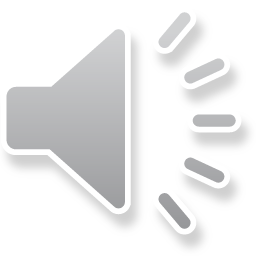 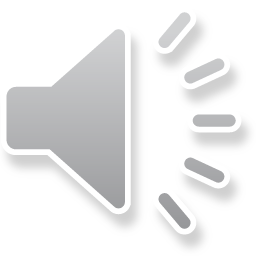 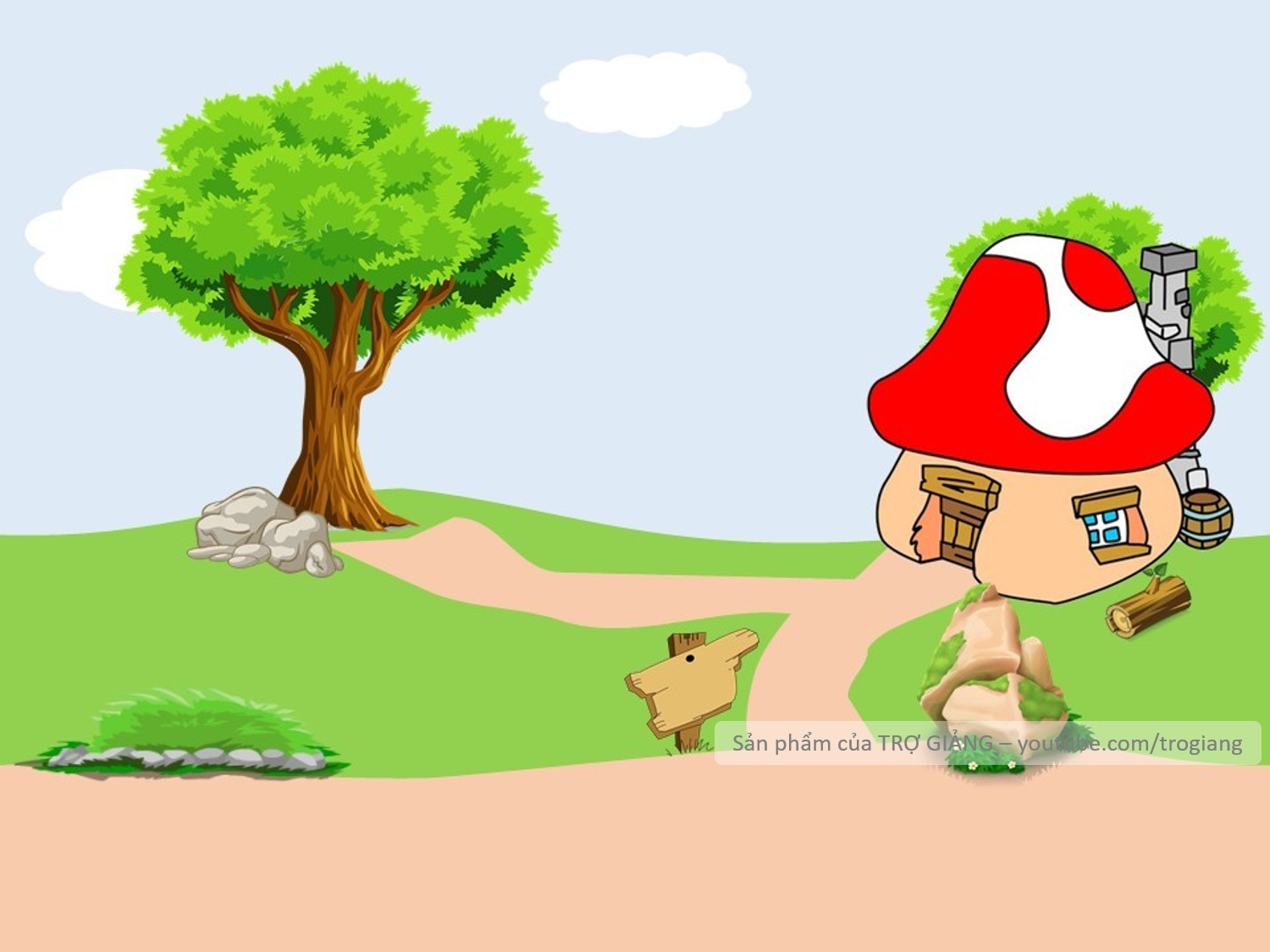 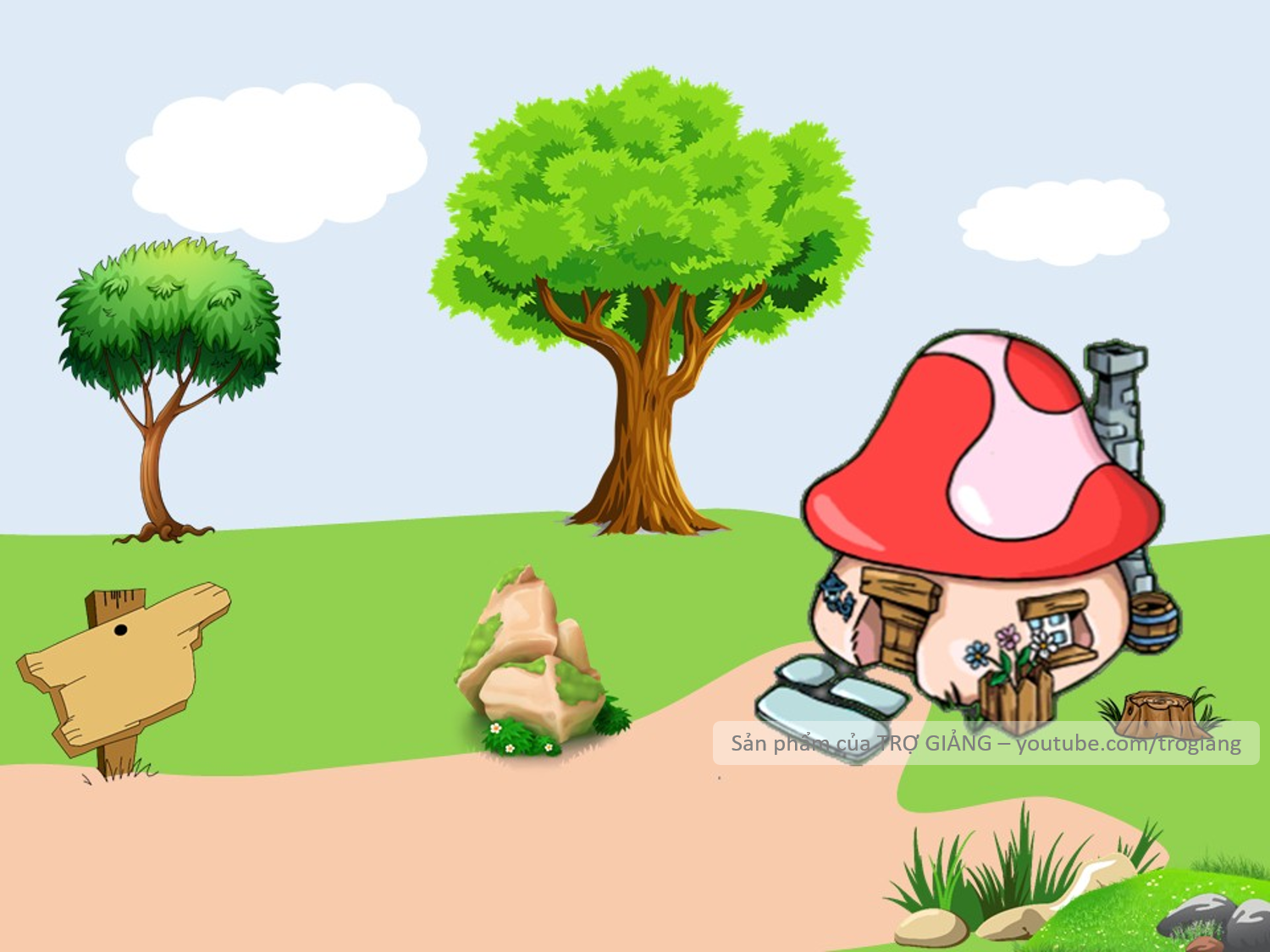 Cho mẫu số liệu sau được sắp xếp theo thứ tự tăng dần:
5	6	x	17	18	30
Biết trung vị của mẫu số liệu trên bằng 14. Giá trị của x là?
A. 10		B. 11		C. 12		D. 13
B
CHÀO MỪNG TÍ XÌ TRUM VỀ NHÀ
Không trả lời được thì mình giúp cho để qua vòng nhé!
B
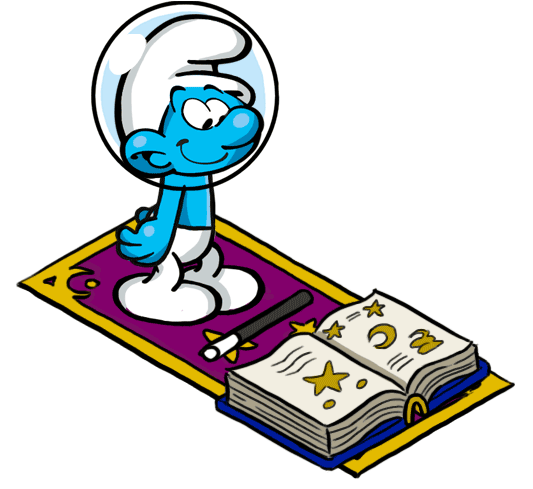 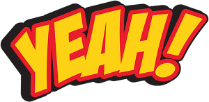 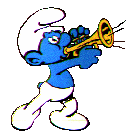 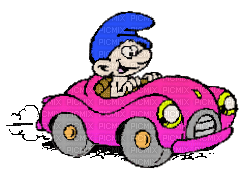 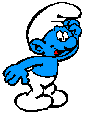 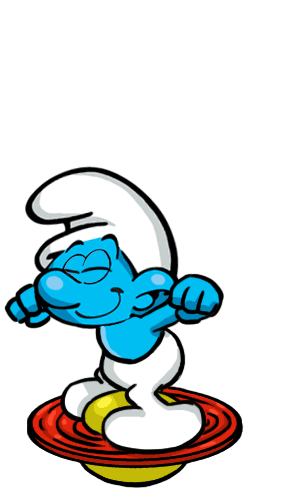 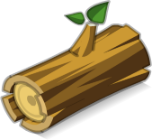 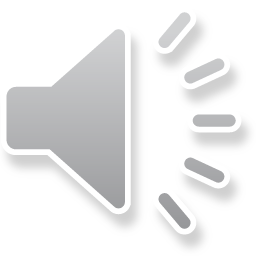 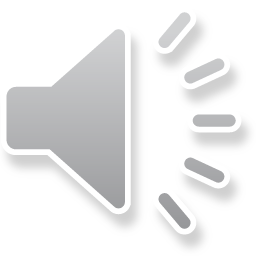 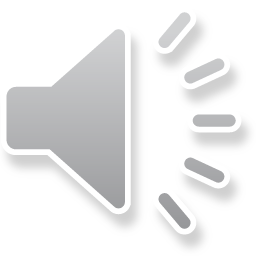